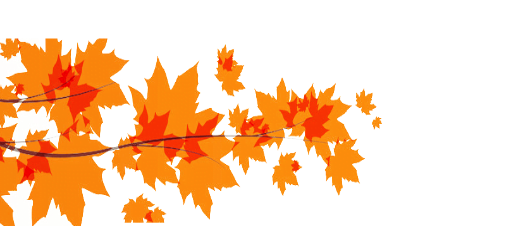 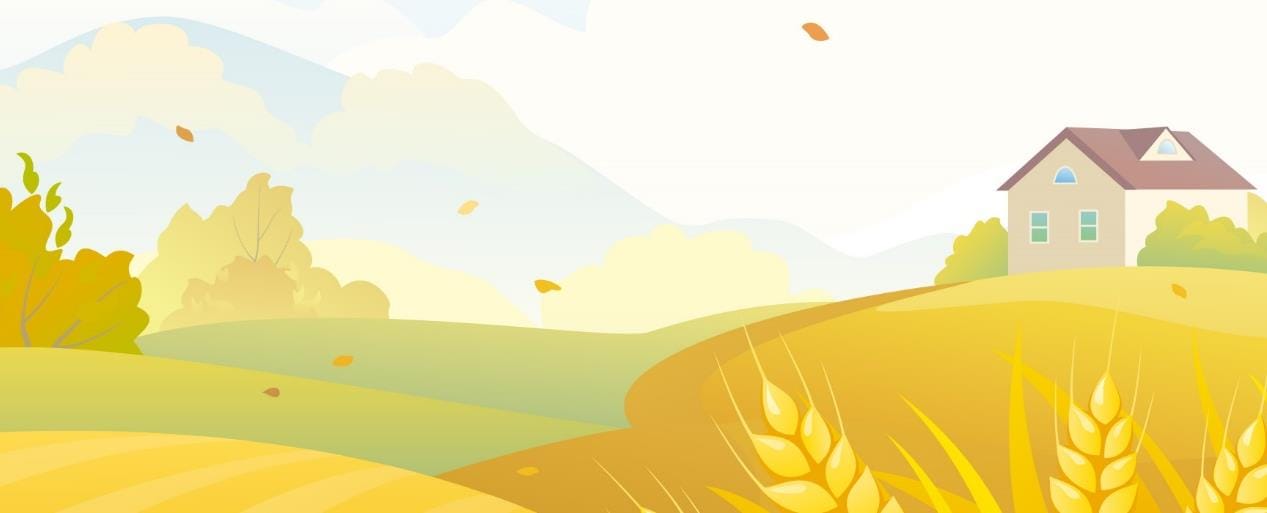 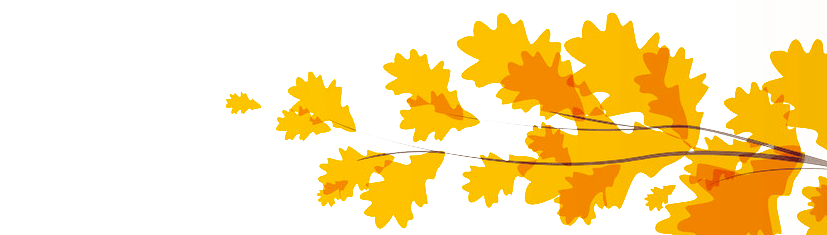 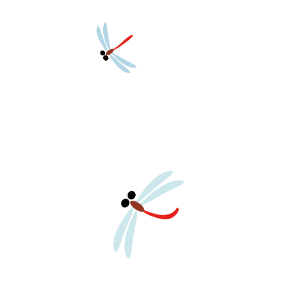 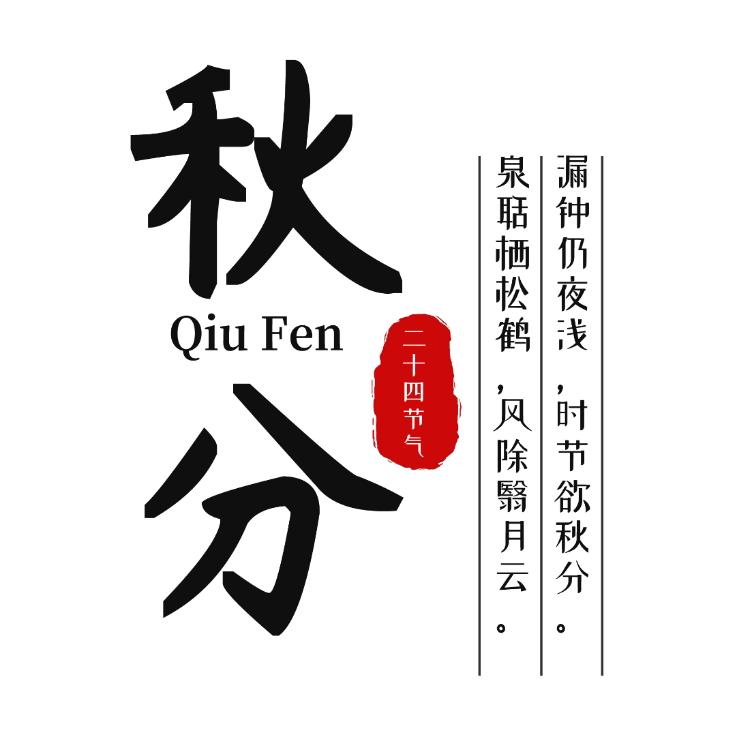 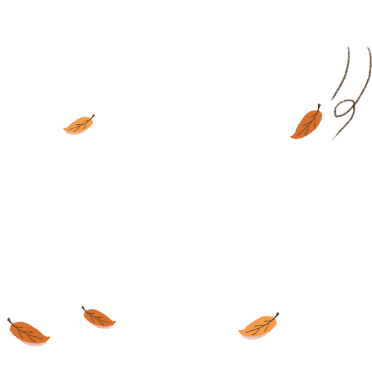 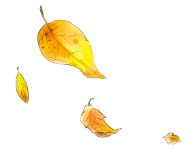 24 Solar Terms
                          - Autumn Equinox
                                   （秋分）
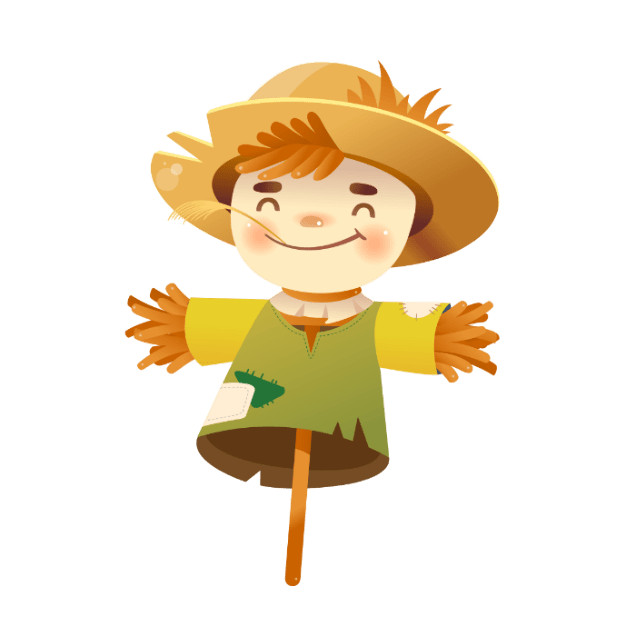 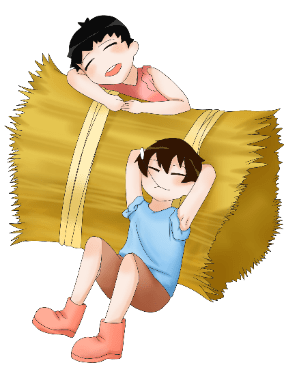 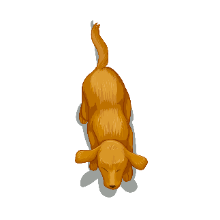 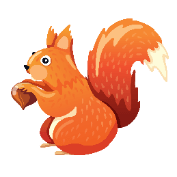 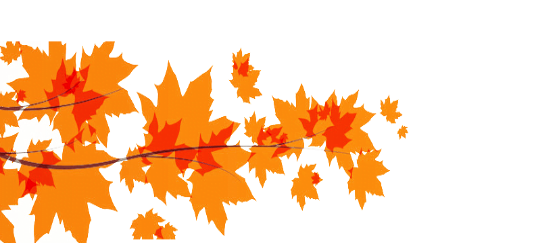 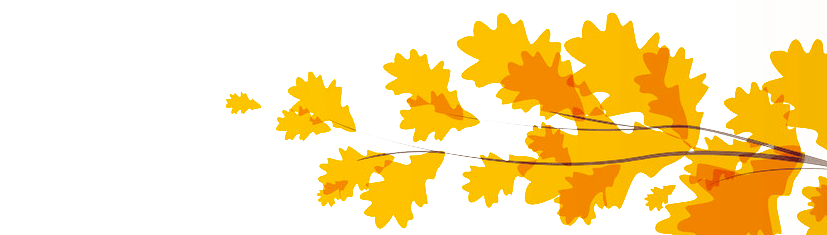 学习目标
认识秋分；
认识秋分的相关内容；
学会表达。
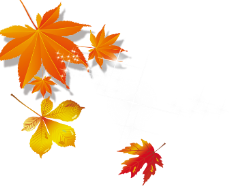 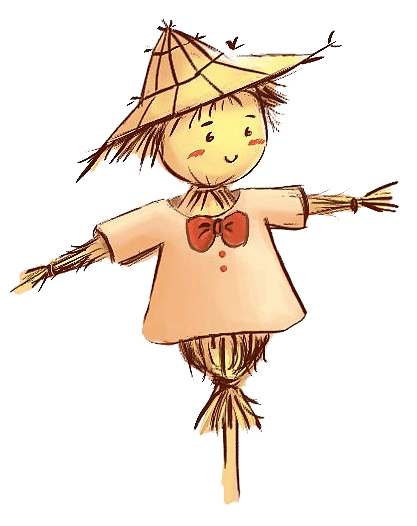 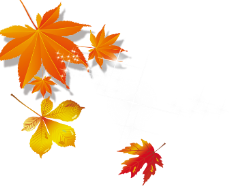 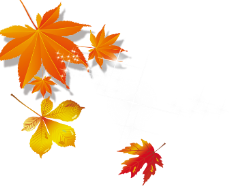 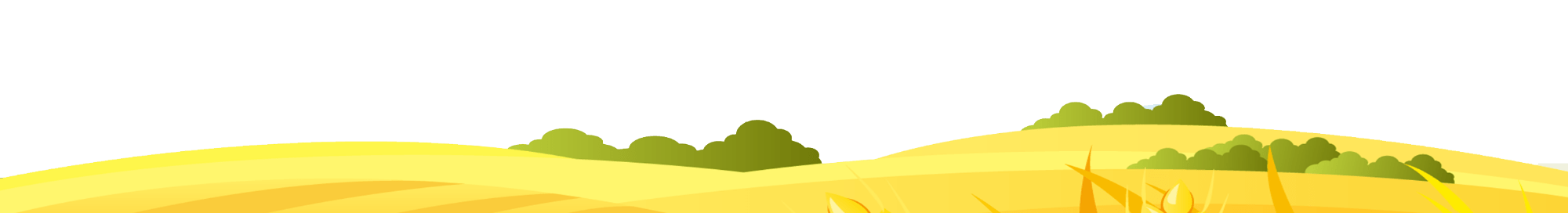 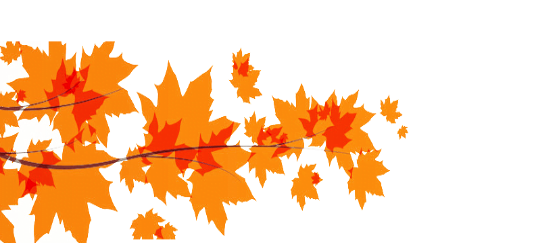 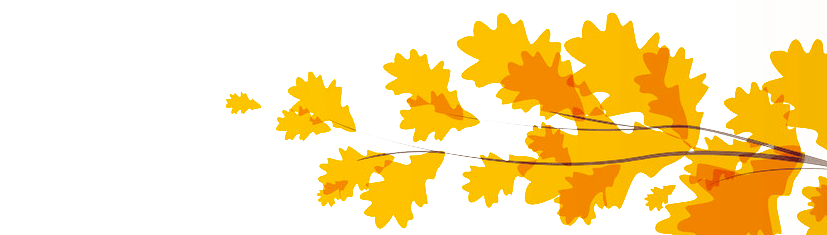 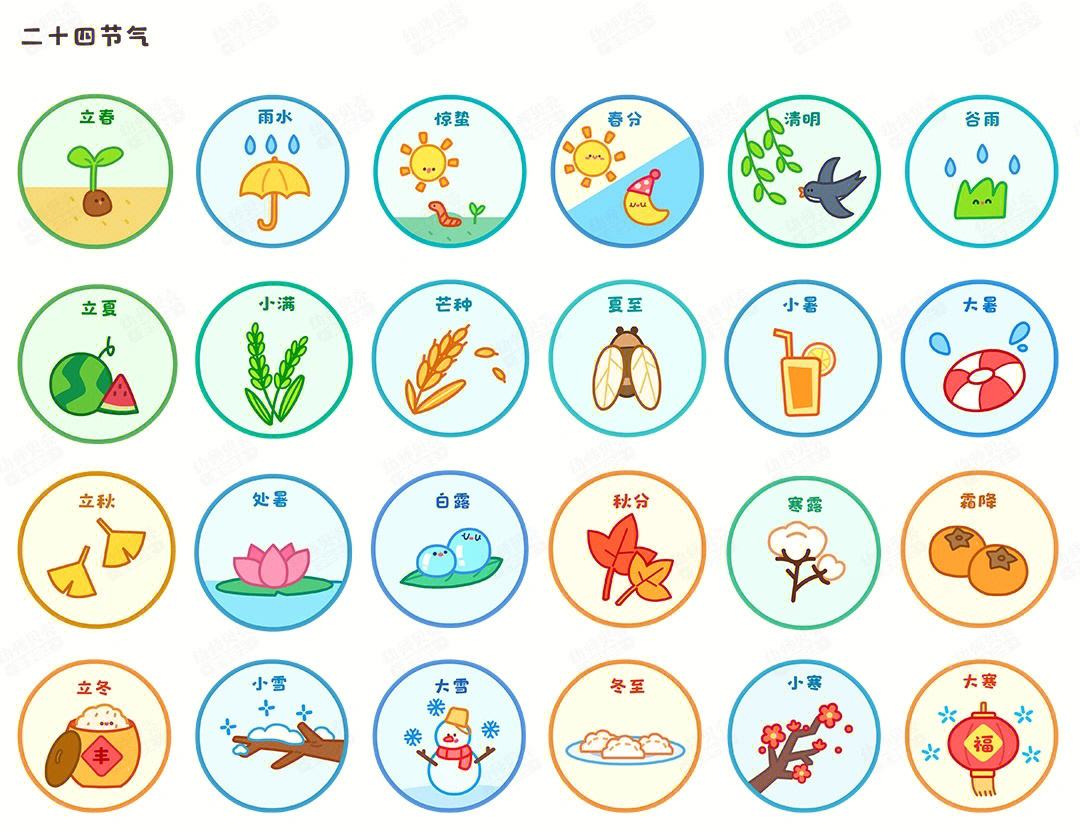 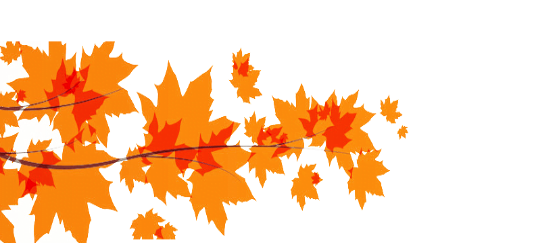 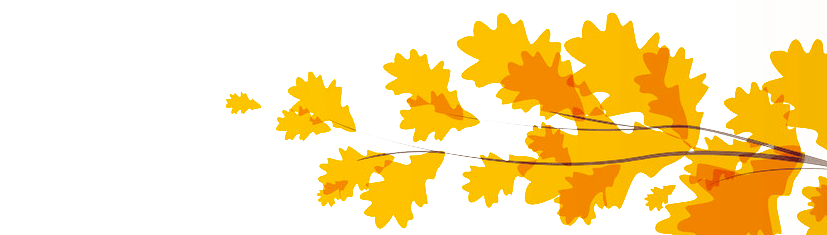 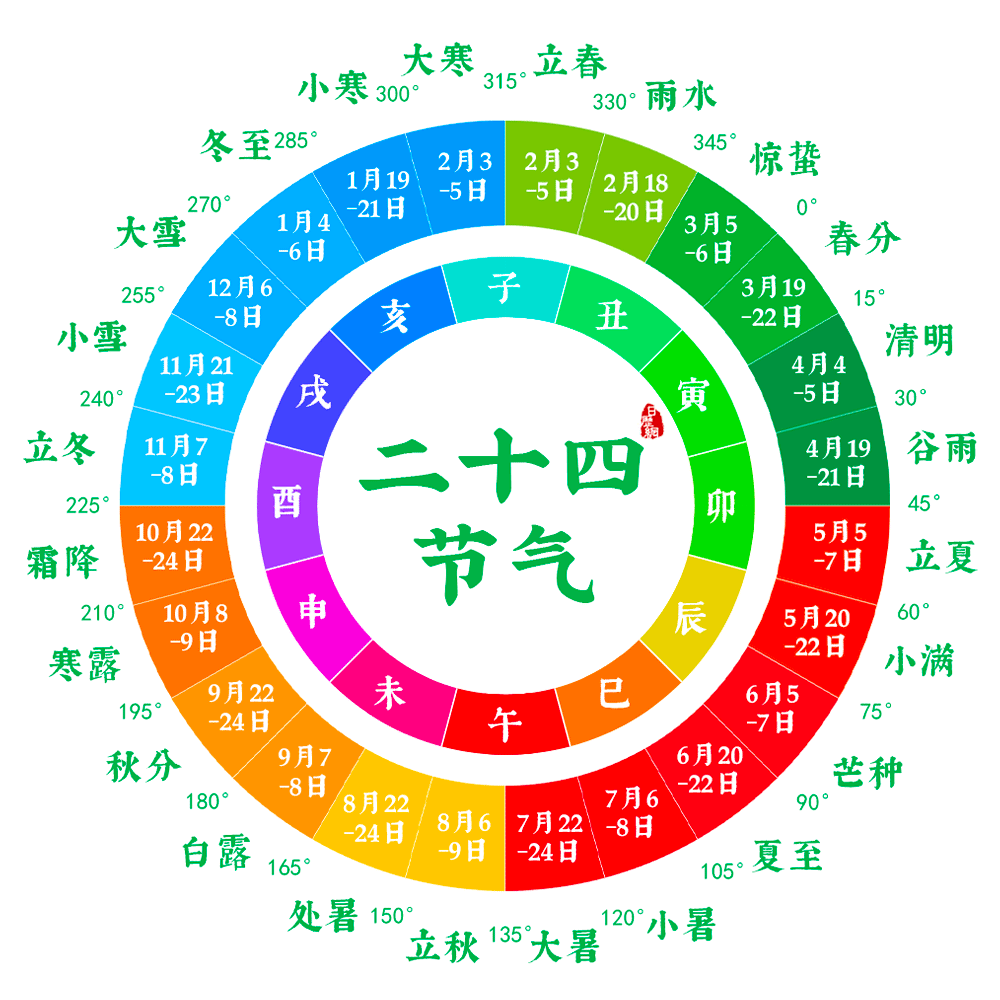 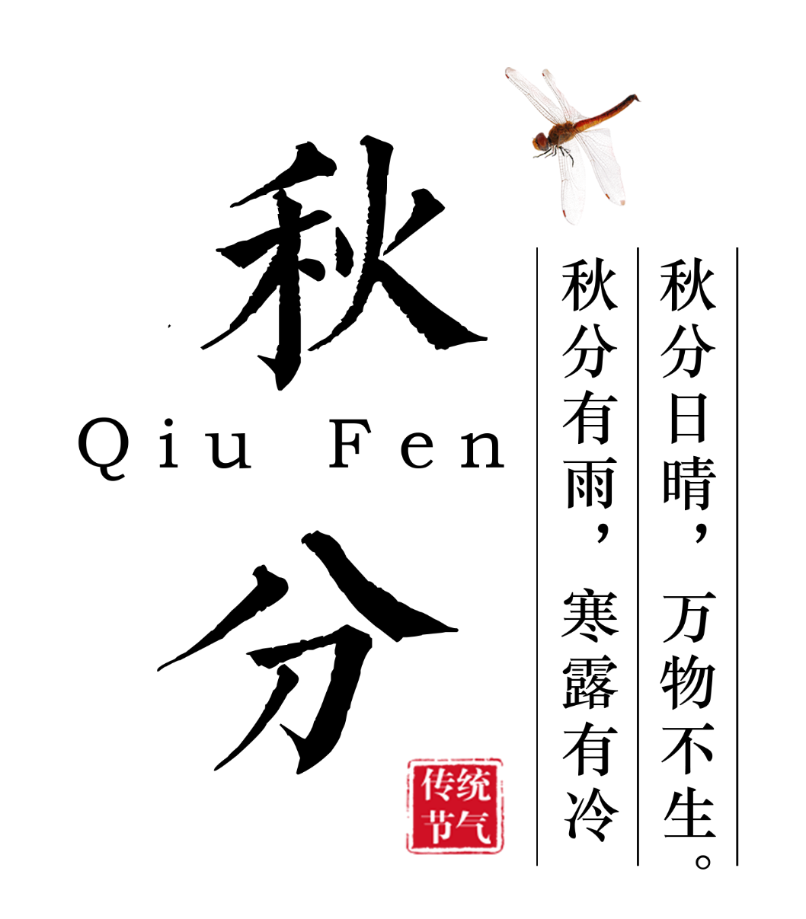 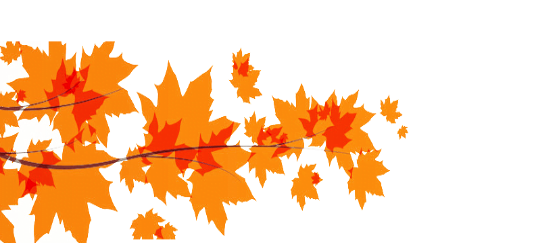 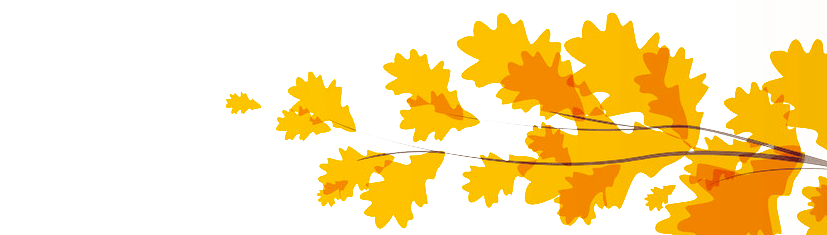 CONTENTS 目录
Part1
Part3
Part2
Part4
Vocabulary
The introduction
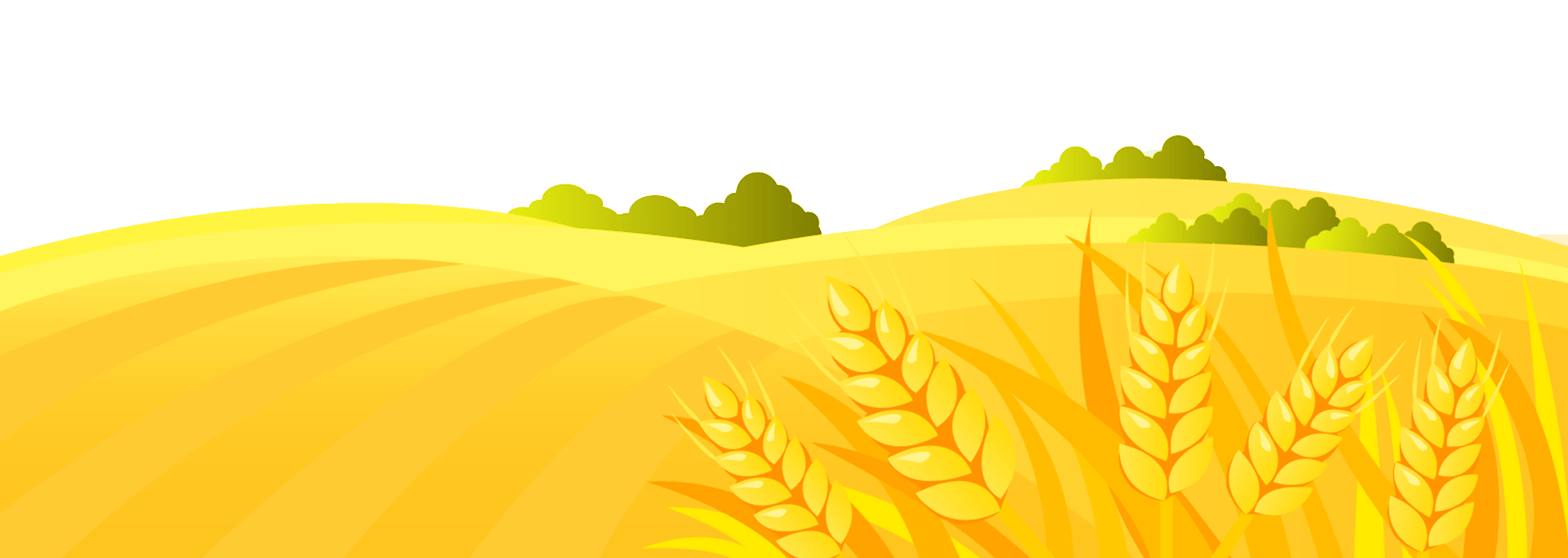 The customs
Practice
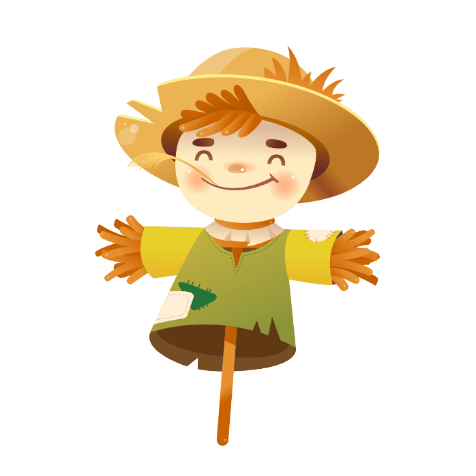 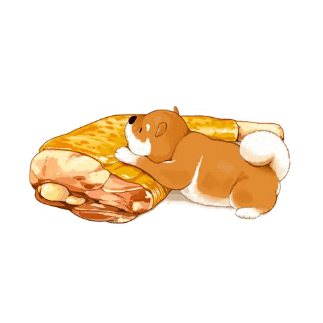 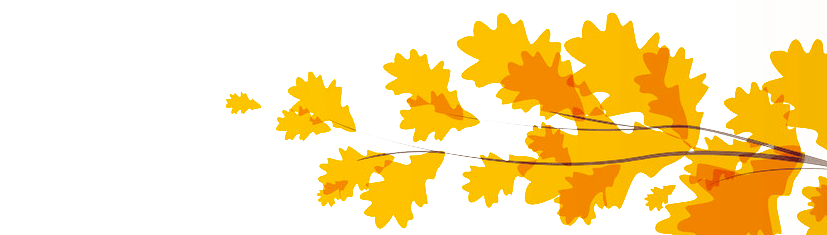 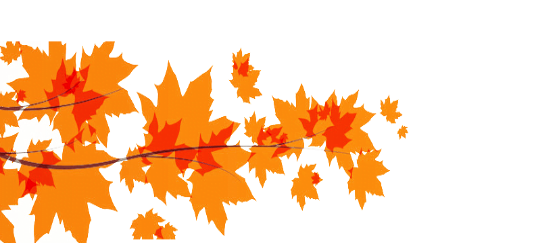 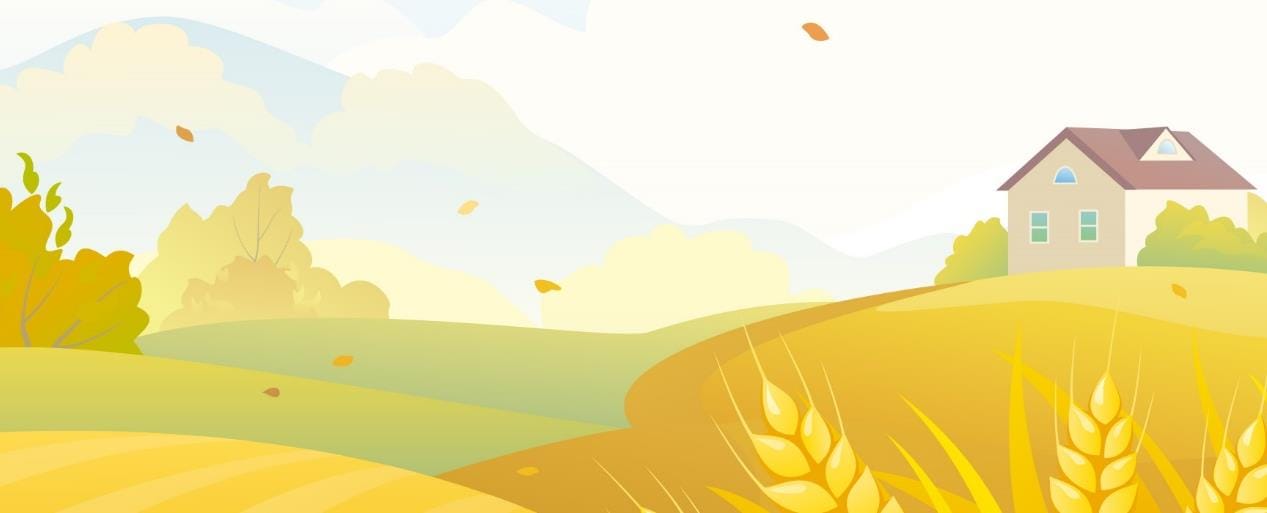 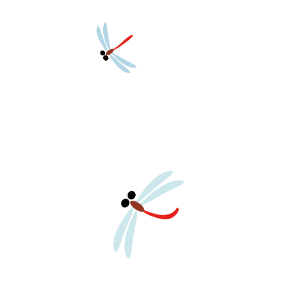 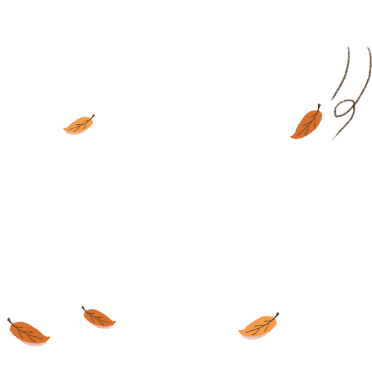 Part 1
Vocabulary
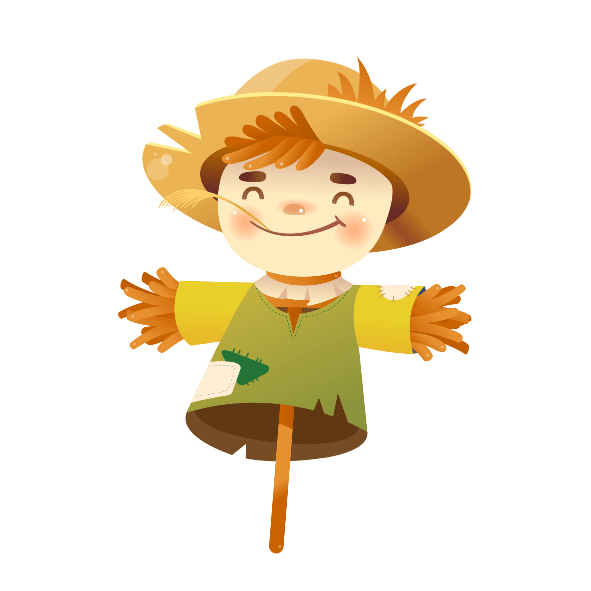 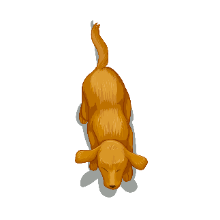 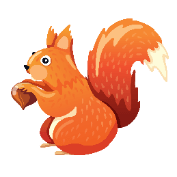 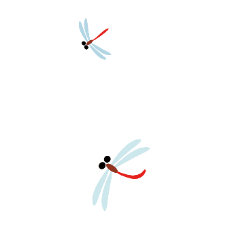 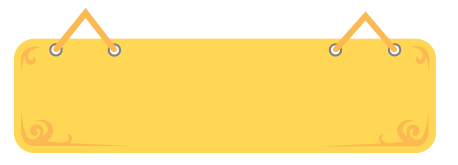 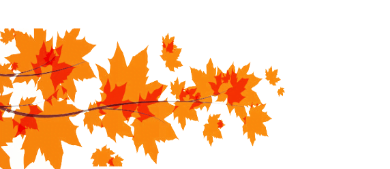 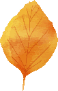 Vocabulary
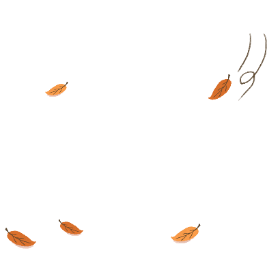 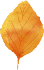 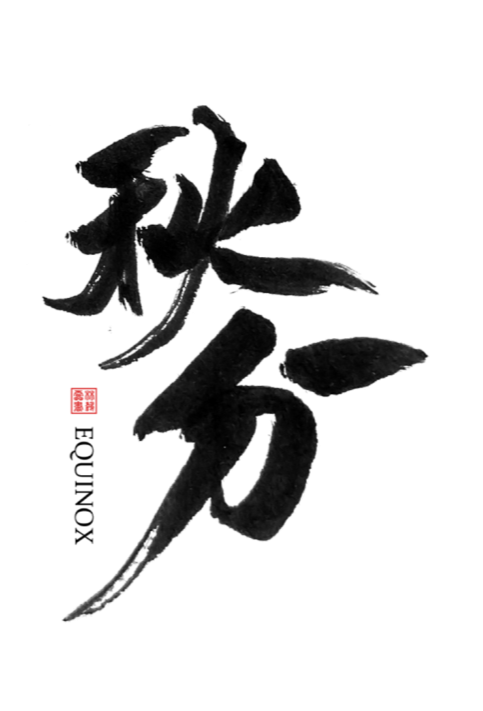 equinox/ˈekwɪnɒks/n. 春分；秋分；昼夜平分点
【拓展】Autumn Equinox：秋分
                Spring  Equinox: 春分
【例句】Mid-Autumn Day falls during the autumn equinox.  
              中秋节来临时正好在秋分前后。
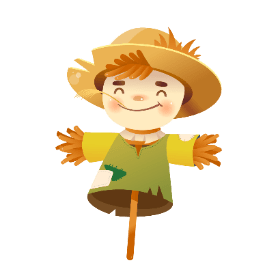 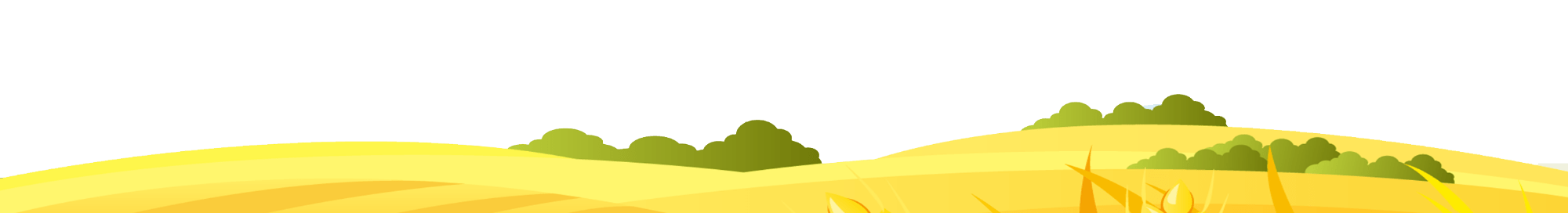 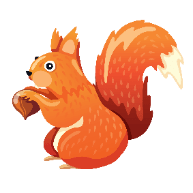 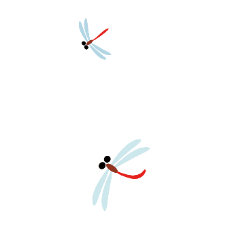 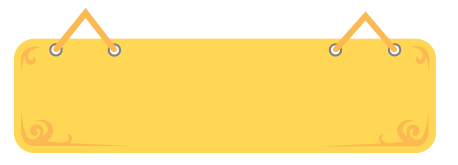 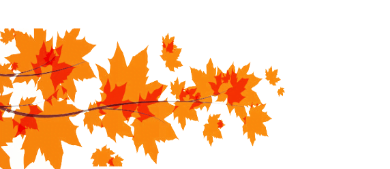 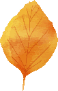 Vocabulary
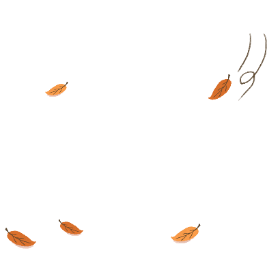 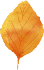 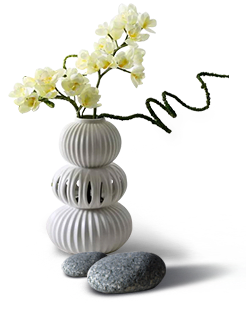 midpoint  /ˈmɪdpɔɪnt/  n. 中点；正中央
【拓展】common midpoint 共中心点
【例句】She has not yet reached the midpoint of her life.  
               她尚未达到人生历程的一半。
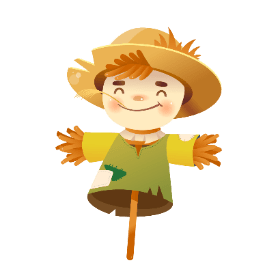 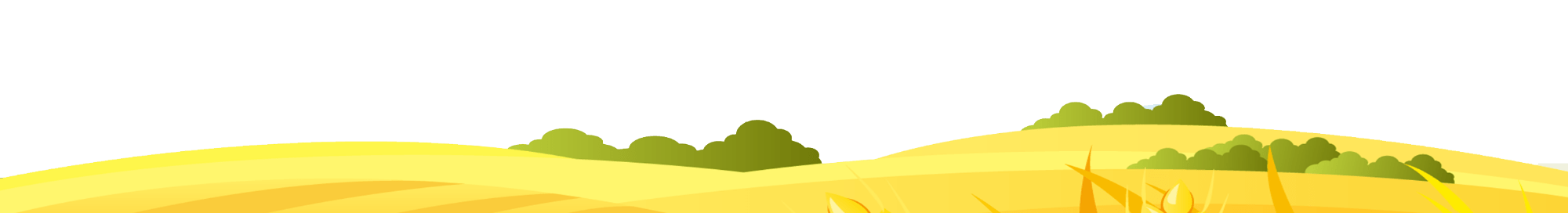 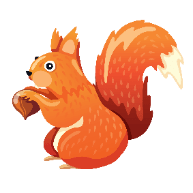 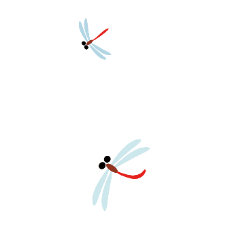 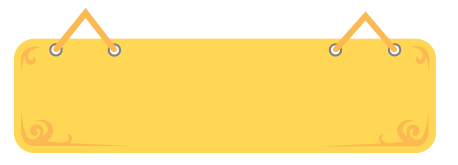 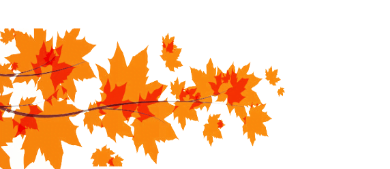 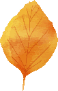 Vocabulary
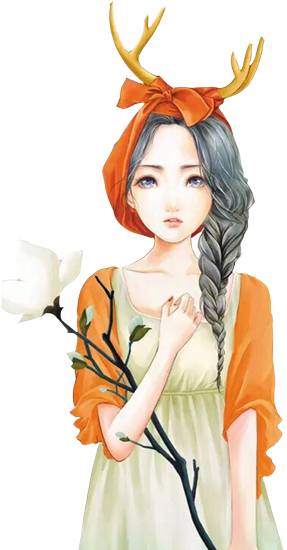 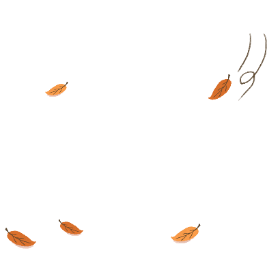 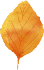 precipitation     /prɪˌsɪpɪˈteɪʃ(ə)n/ 
n. 降水（如雨，雪，冰雹）；沉淀
【例句】Most of the precipitation in the Arctic is in the form of snow.  
                北极的大部分降水形式为雪。
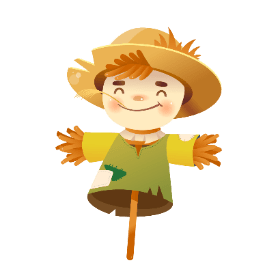 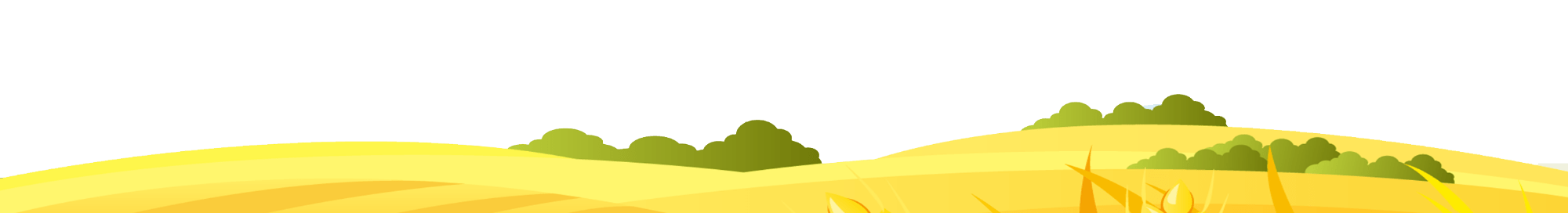 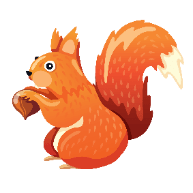 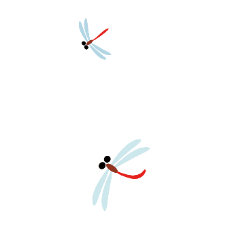 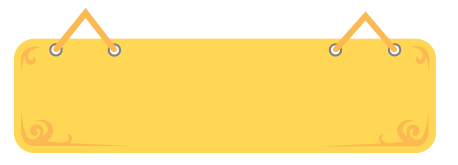 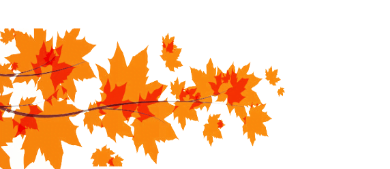 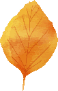 Vocabulary
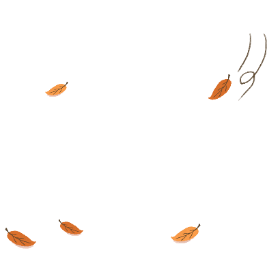 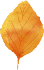 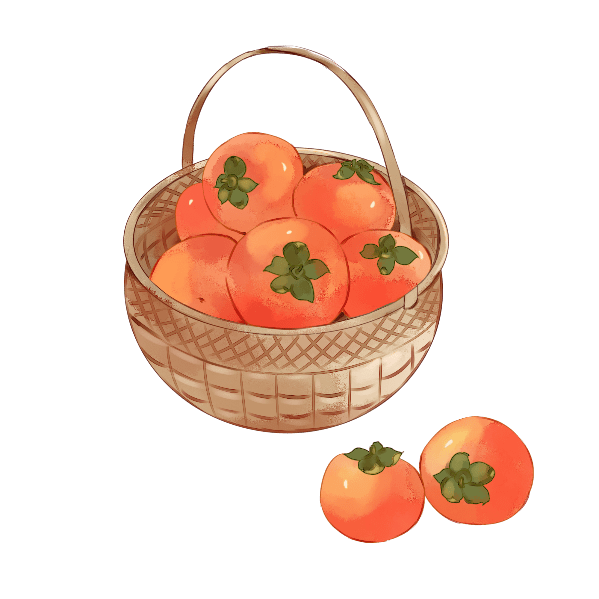 marrow/ˈmærəʊ/ n. 骨髓，髓
【拓展】nourish the marrow：滋养骨髓
【例句】We're getting into the marrow of the film.  
                我们就要进入这部电影最精彩的部分了。
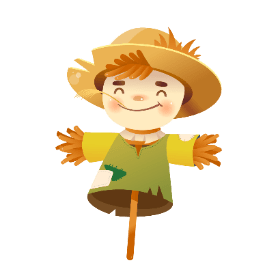 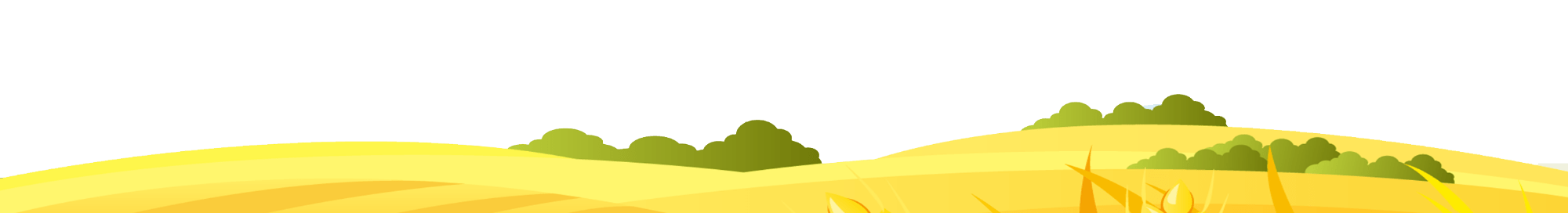 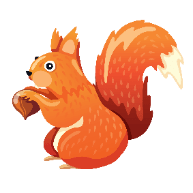 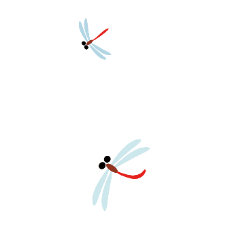 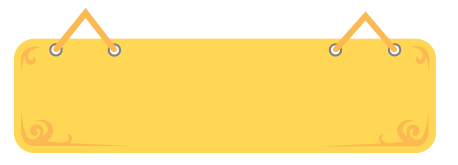 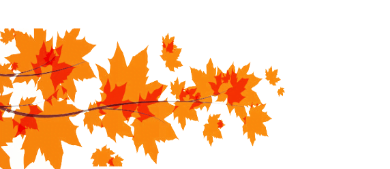 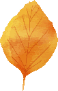 Vocabulary
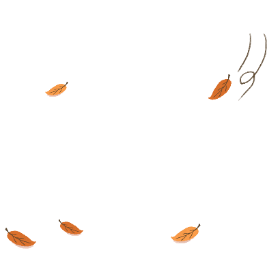 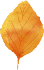 amaranth     /ˈæməˌrænθ/
n. 紫红色；不凋花；苋属植物
【例句】Shows the colors between deep amaranth.  
                酒液颜色呈现为深沉的紫红色。
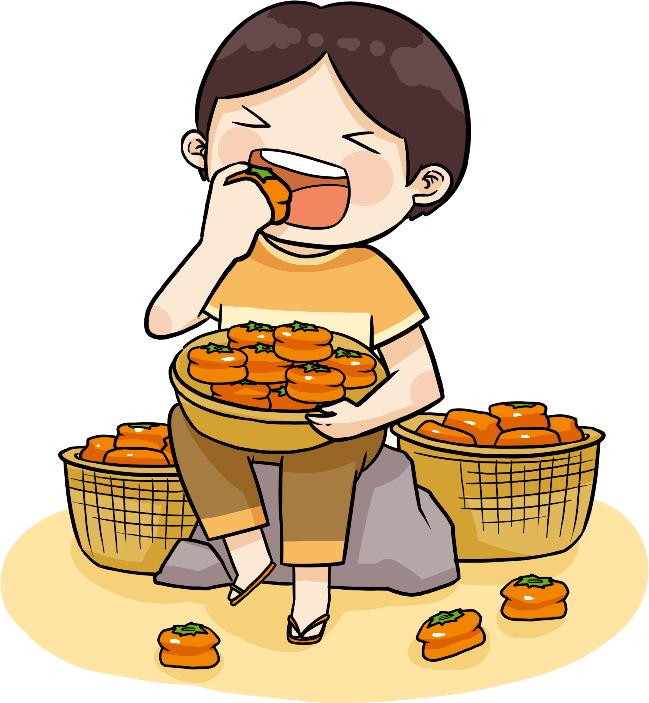 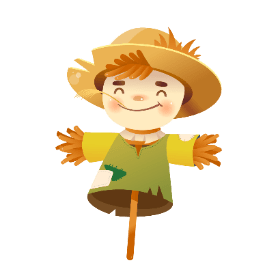 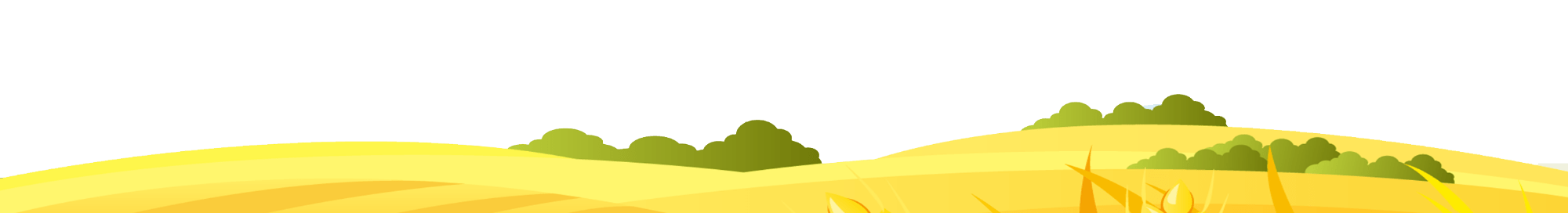 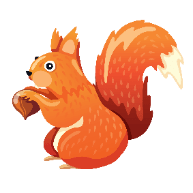 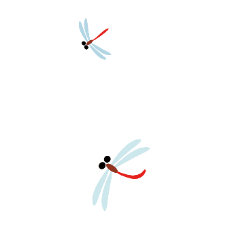 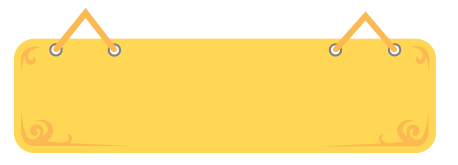 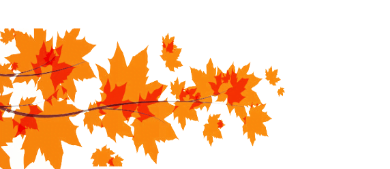 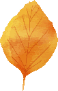 Vocabulary
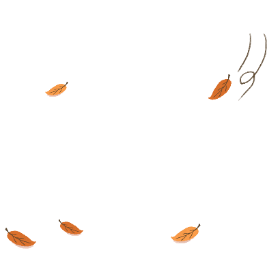 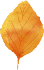 verdant     /ˈvɜːd(ə)nt/
adj. 青翠的；翠绿的；没有经验的；不老练的
【例句】Small children played happily in verdant parks.  
              小孩子们在满眼绿色的公园里快乐地玩耍。
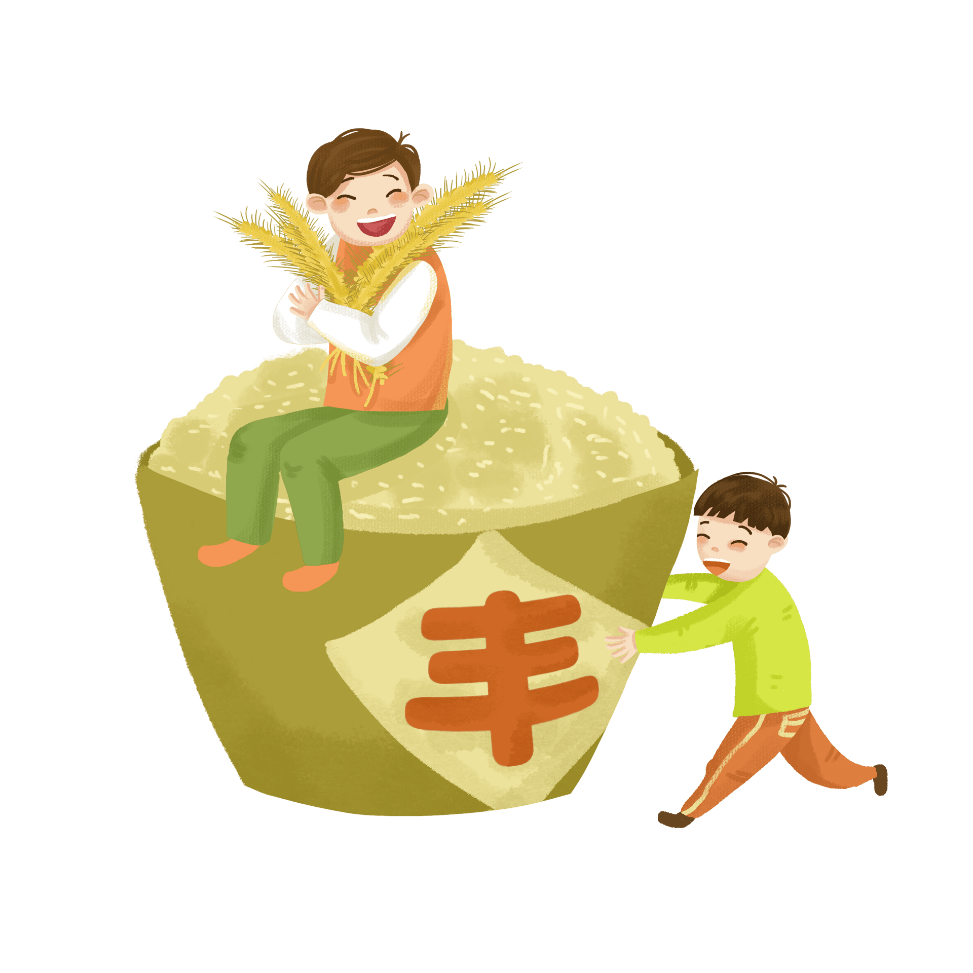 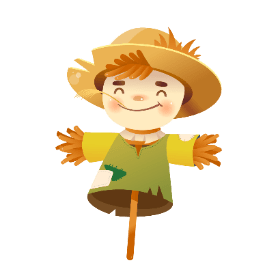 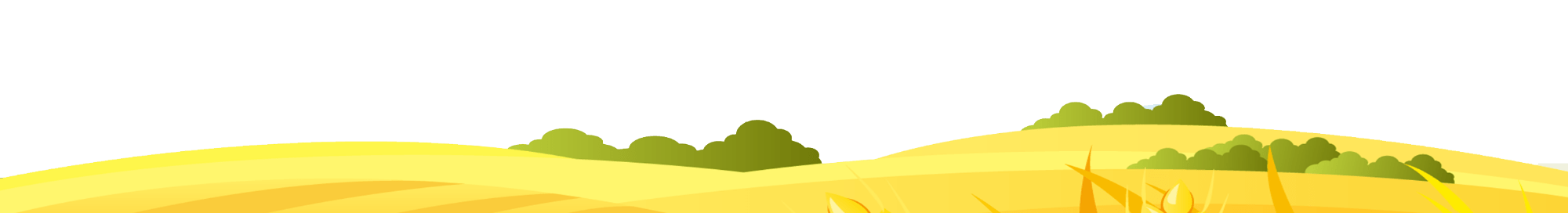 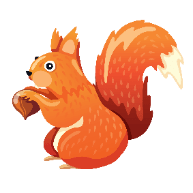 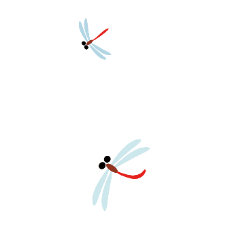 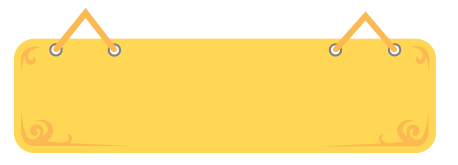 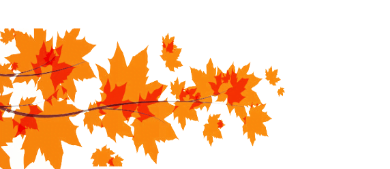 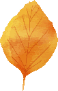 Vocabulary
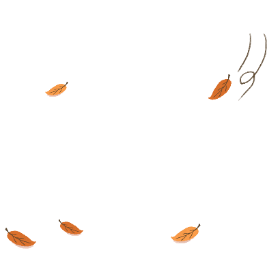 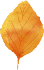 verse/vɜːs/n. 诗，韵文；诗节
【拓展】free verse 自由诗体
【例句】This verse describes three signs of spring.  
                这节诗描述了春天的3个征兆。
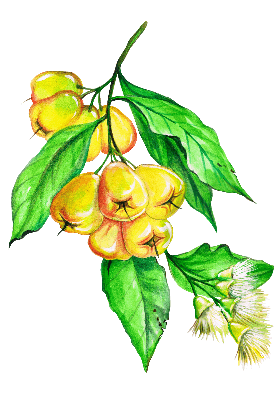 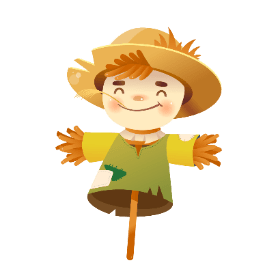 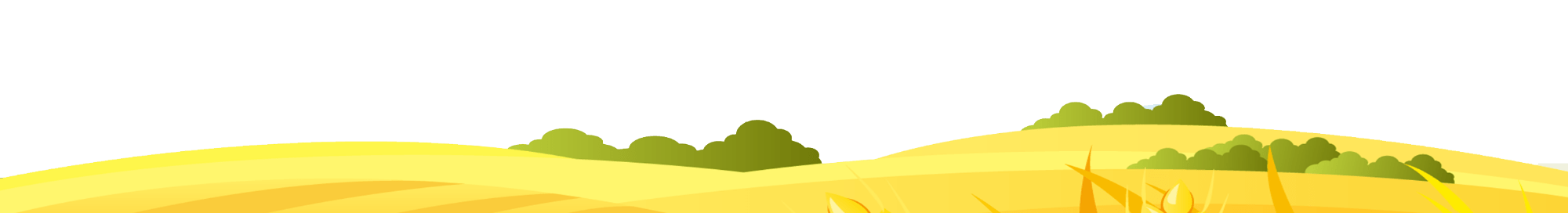 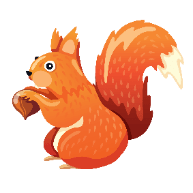 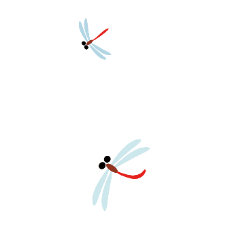 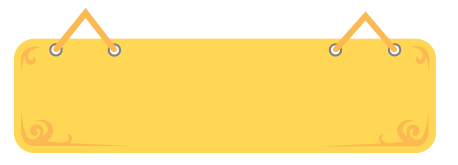 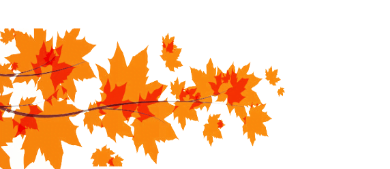 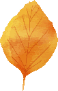 Vocabulary
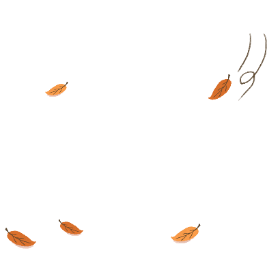 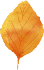 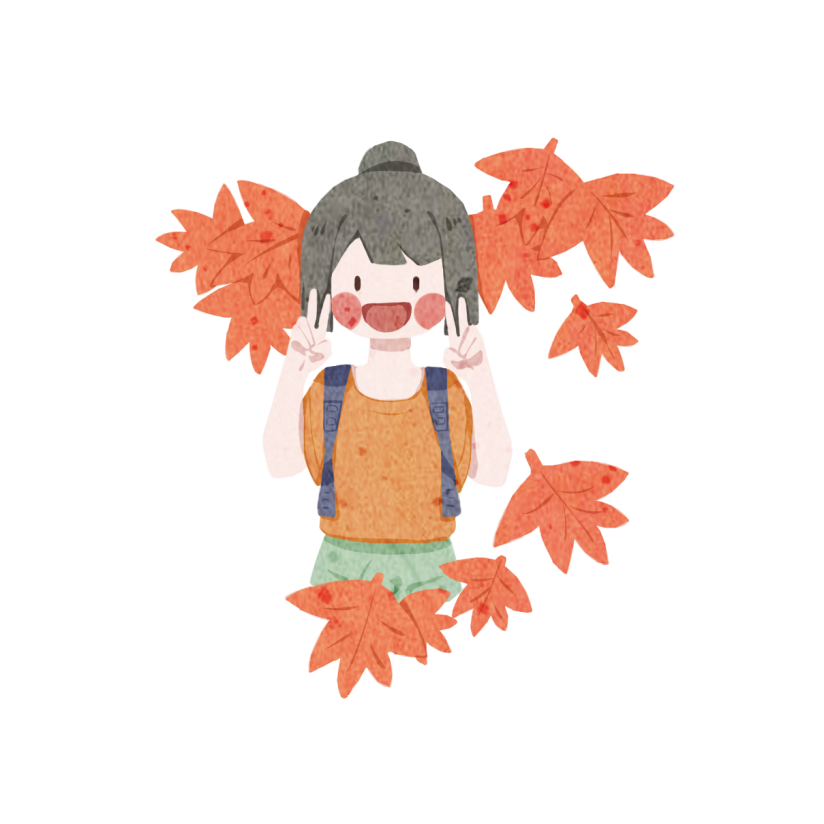 intestine    /ɪnˈtestɪn/
n. （脊椎动物的）肠；（尤指无脊椎动物的）肠管  
adj. 内部的，国内的
【拓展】clear the liver and intestines：清肝润肠
【例句】This is the dark intestine.  
                 这是黑暗的肠子。
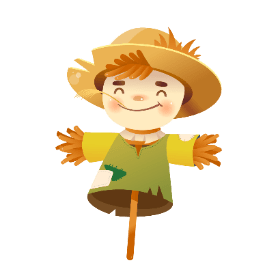 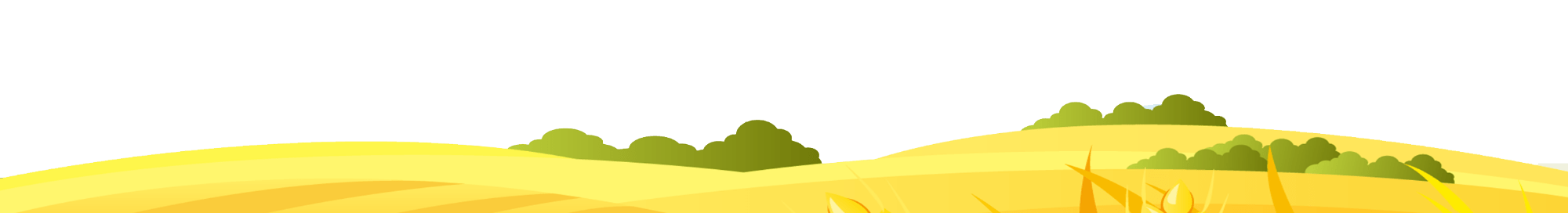 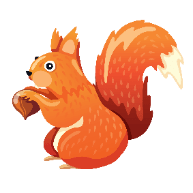 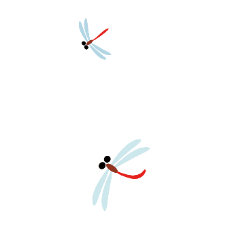 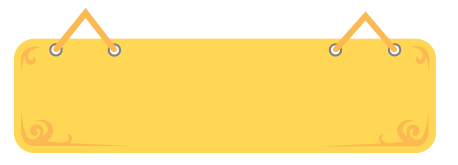 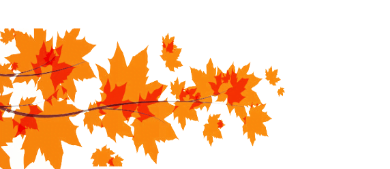 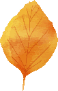 Vocabulary
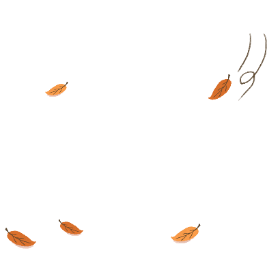 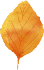 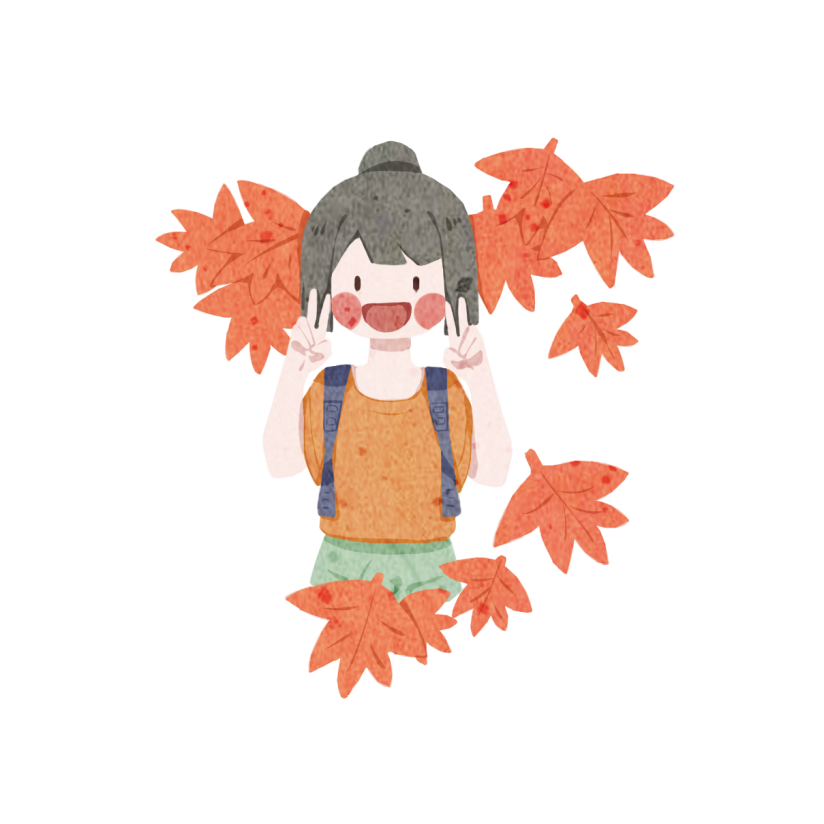 olive/ˈɒlɪv/n. 橄榄；橄榄树；橄榄色
【拓展】olive oil 橄榄油
【例句】She wore an olive-green T-shirt.  
               她穿了一件橄榄绿的T恤衫。
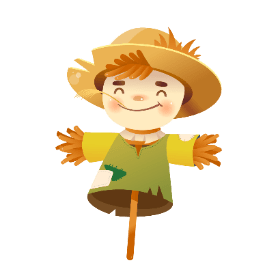 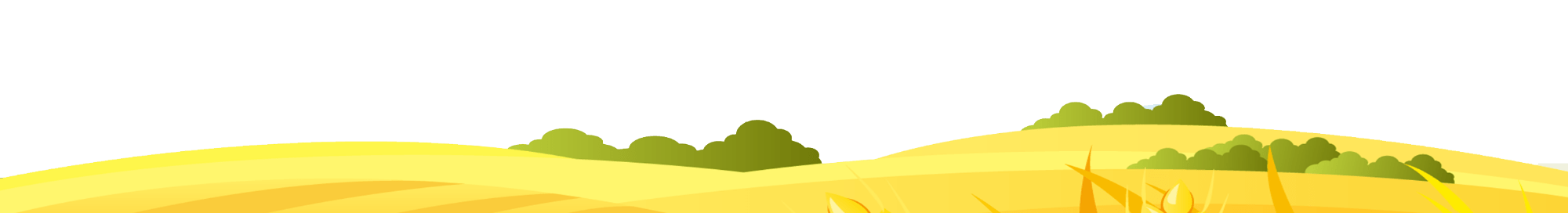 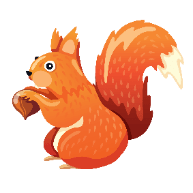 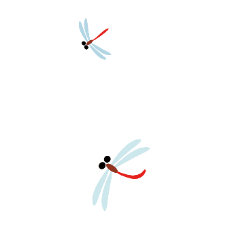 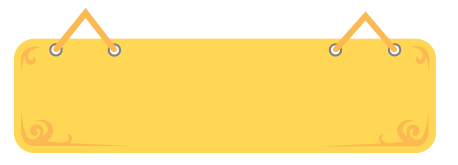 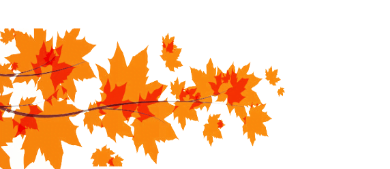 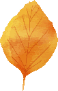 Vocabulary
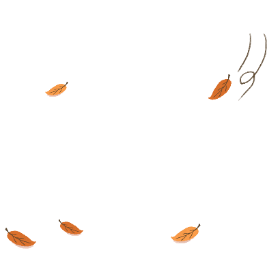 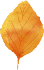 papaya /pəˈpaɪə/n. 番木瓜，木瓜；番木瓜树
【例句】Apply papaya pulp on the skin.  
               敷木瓜浆在皮肤上。
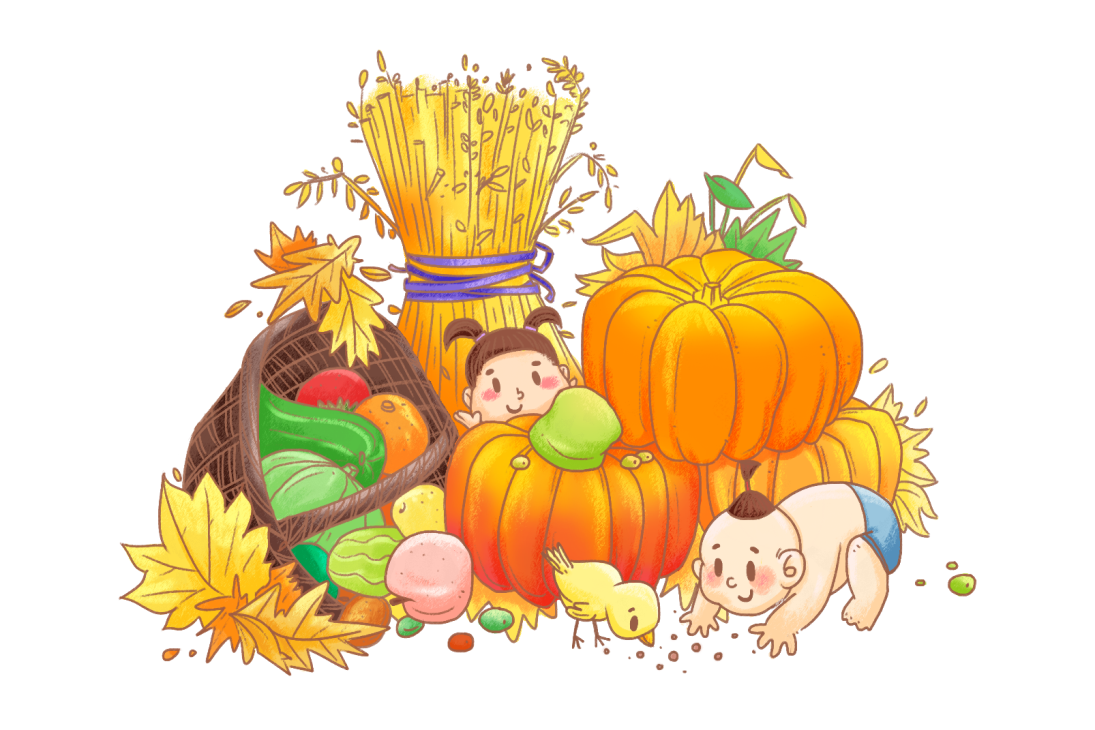 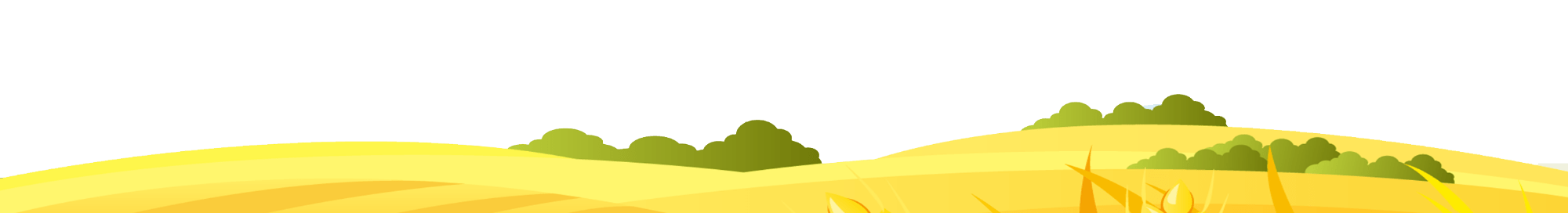 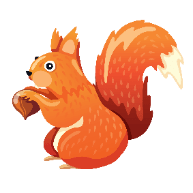 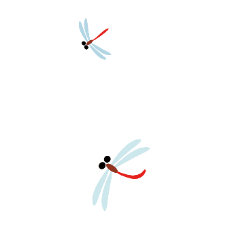 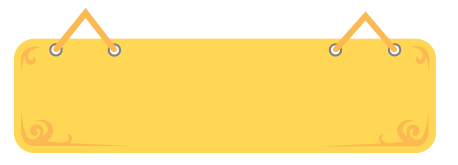 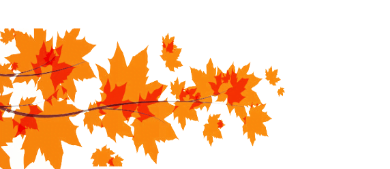 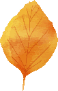 Vocabulary
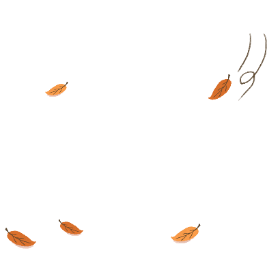 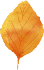 phase /feɪz/ n. （发展或变化的）阶段，时期
【例句】So begins another phase of the cycle.  
                这样就开始了循环的另一个阶段。
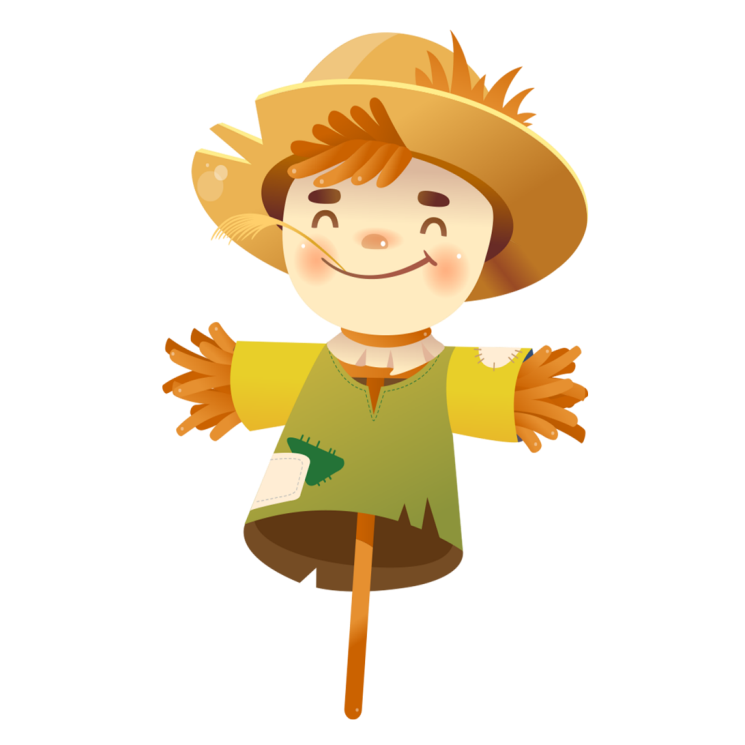 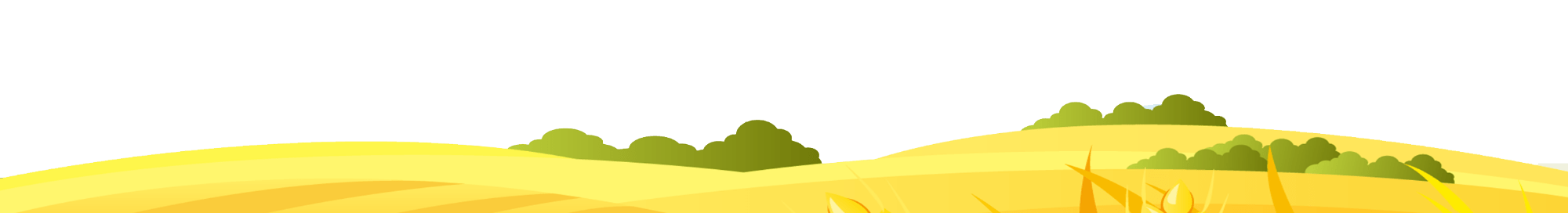 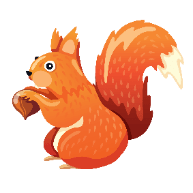 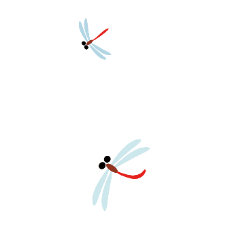 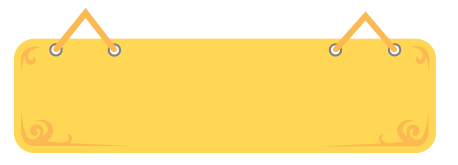 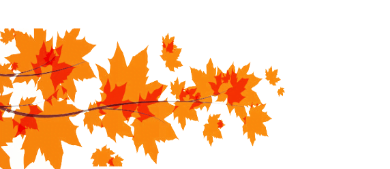 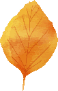 Vocabulary
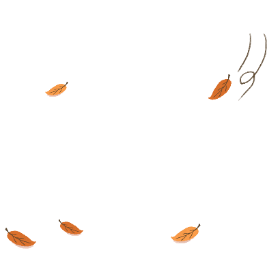 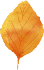 chestnut/ˈtʃesnʌt/
n. 栗子；栗色；[园艺]栗树；栗色马
adj. 栗色的
【例句】And being weary she sat her down under a chestnut-tree to rest.  
              她太累了，于是在一棵栗子树下坐下来休息。
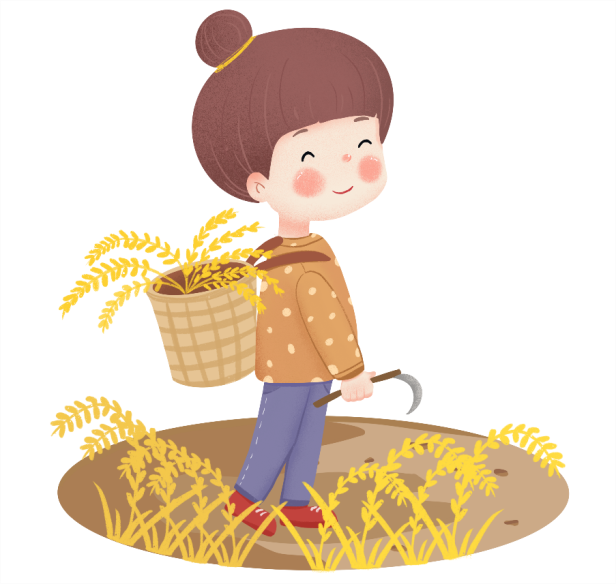 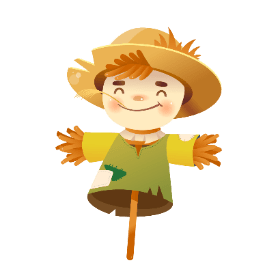 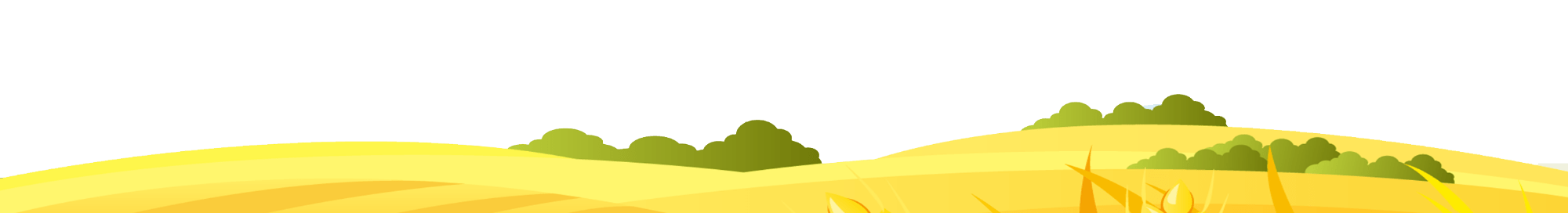 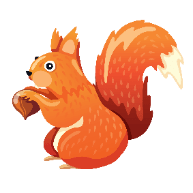 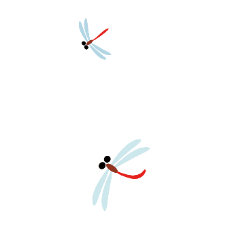 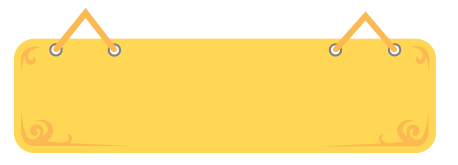 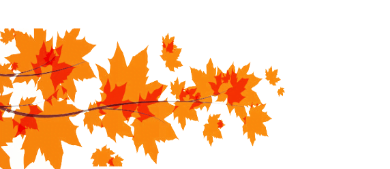 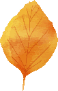 Vocabulary
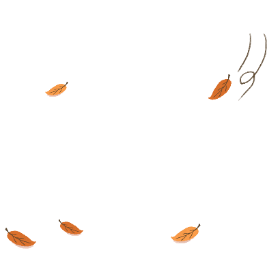 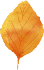 maturation/ˌmætʃuˈreɪʃn/
n. 成熟；化脓；生殖细胞之形成
mature/məˈtʃʊə(r)/ 
adj. 明白事理的；成熟的；像成人似的
v. 成熟；长成
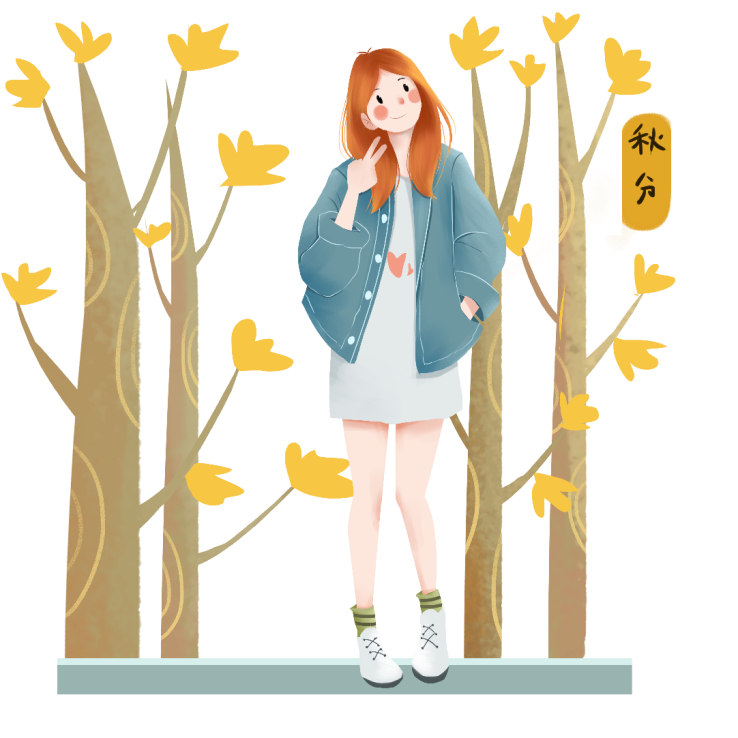 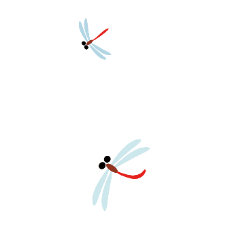 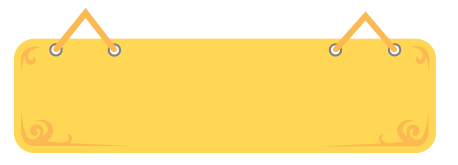 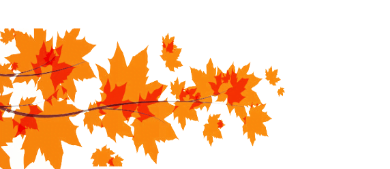 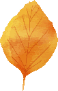 Vocabulary
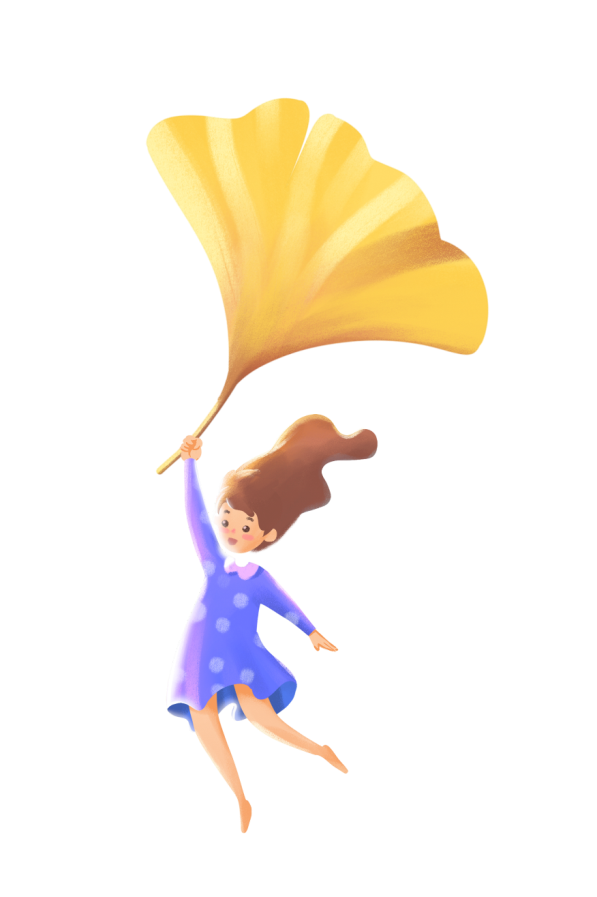 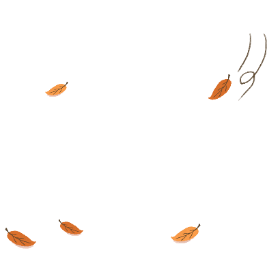 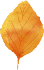 osmanthus/ɒzˈmænθəs/ n.桂花
chrysanthemum/krɪˈsænθəməm/ n. 菊花
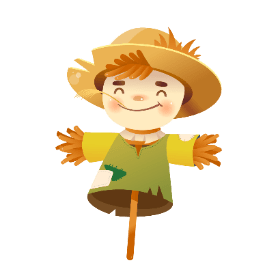 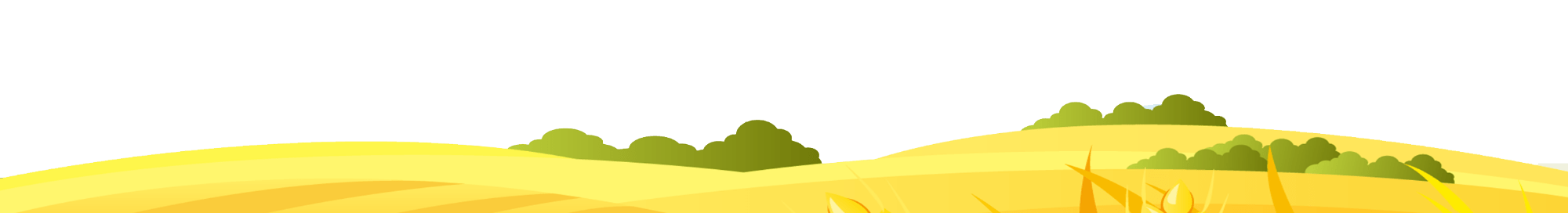 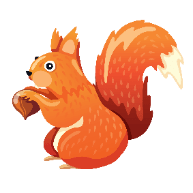 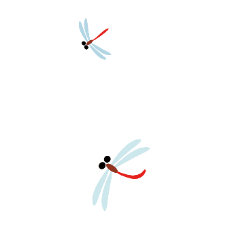 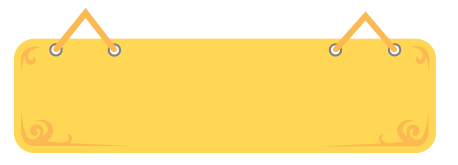 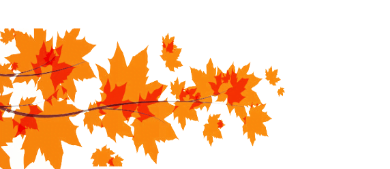 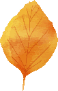 Vocabulary
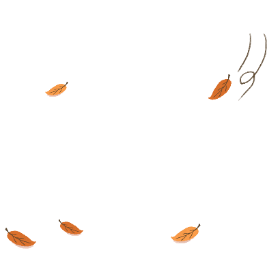 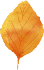 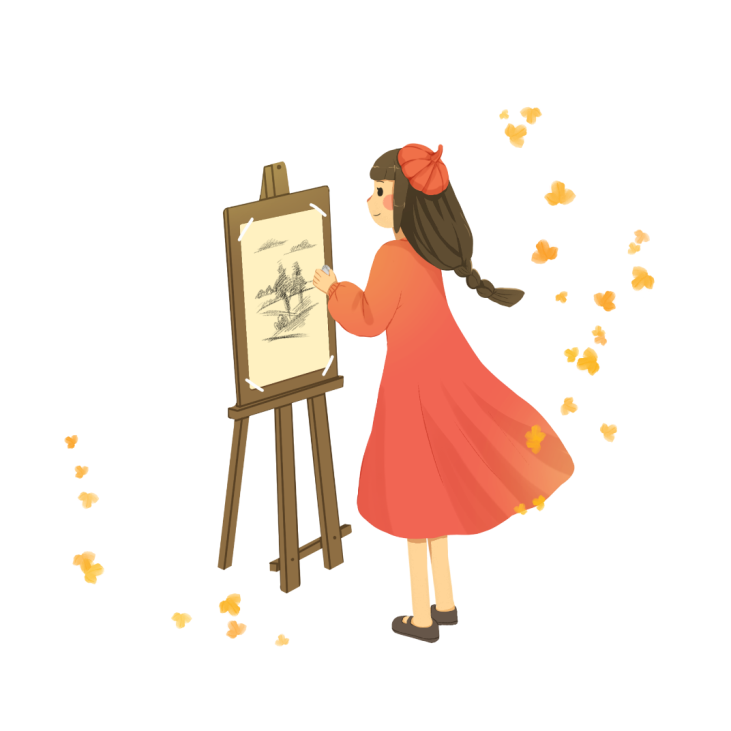 fragrance/ˈfreɪɡrəns/n. 芳香，香气；香水
【例句】The air was full of the fragrance of flowers.  
                空气中充满了花香。
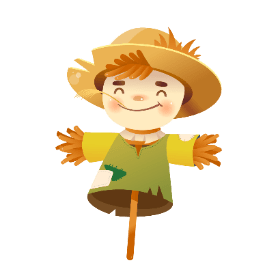 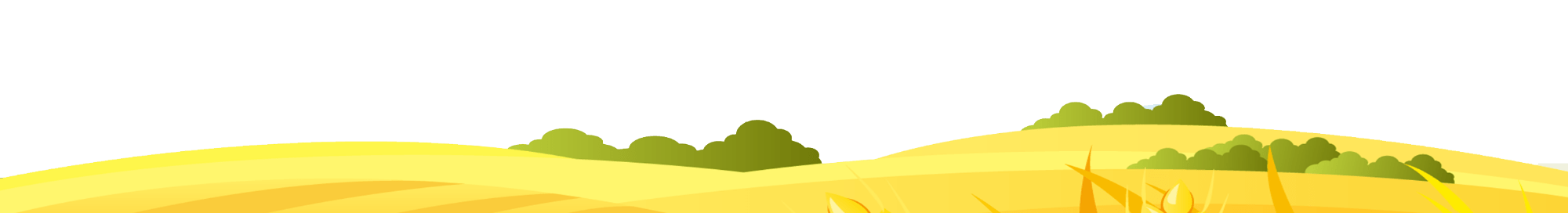 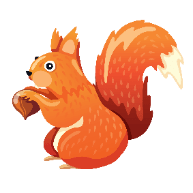 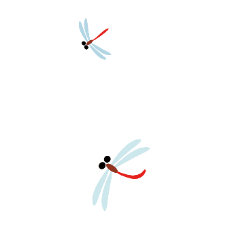 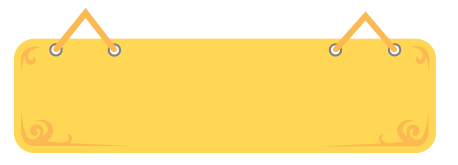 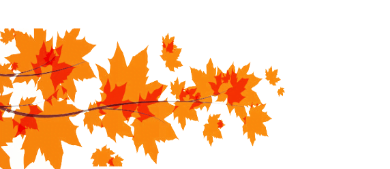 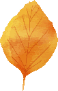 Vocabulary
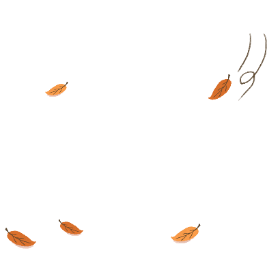 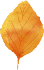 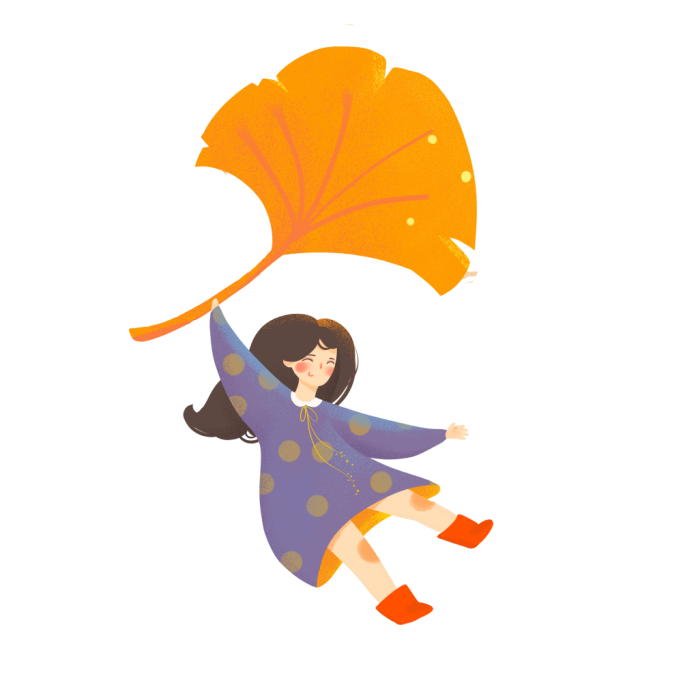 layer  /ˈleɪə(r)/   
n. 层；表层；层次；阶层  v. 把…分层堆放
single layer: 单衣，单层
【例句】A thin layer of dust covered everything.  
                所有的物品上都积了薄薄的一层灰尘。
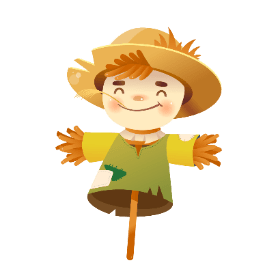 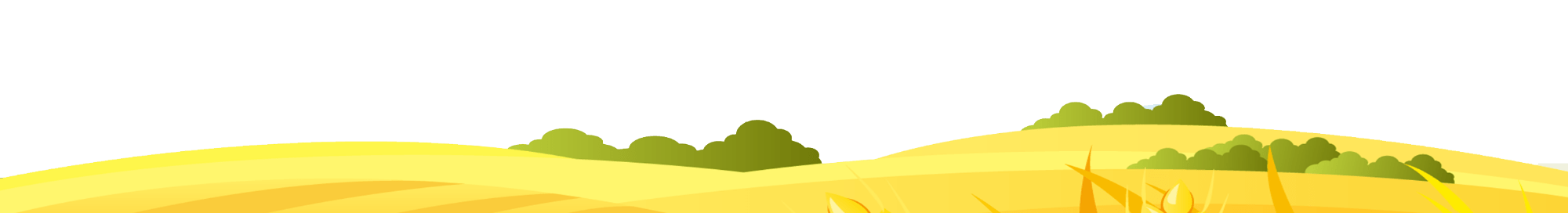 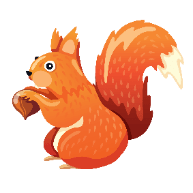 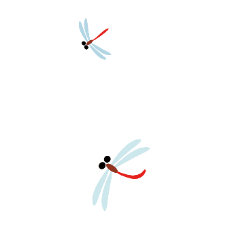 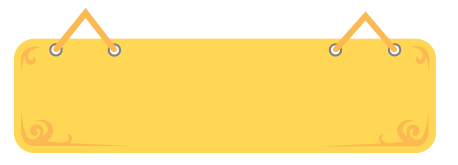 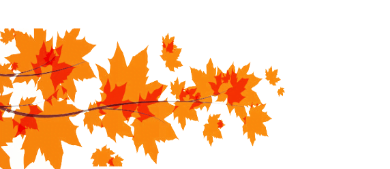 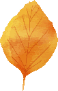 Vocabulary
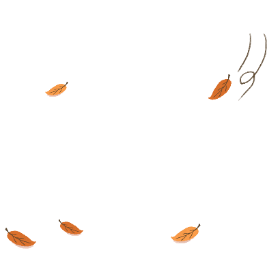 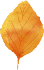 lined/laɪnd/adj. 有内衬的；具线纹的
lined clothing：有内衬的衣服
mugginess  n.  闷热
muggy/ˈmʌɡi/  adj. 闷热潮湿的
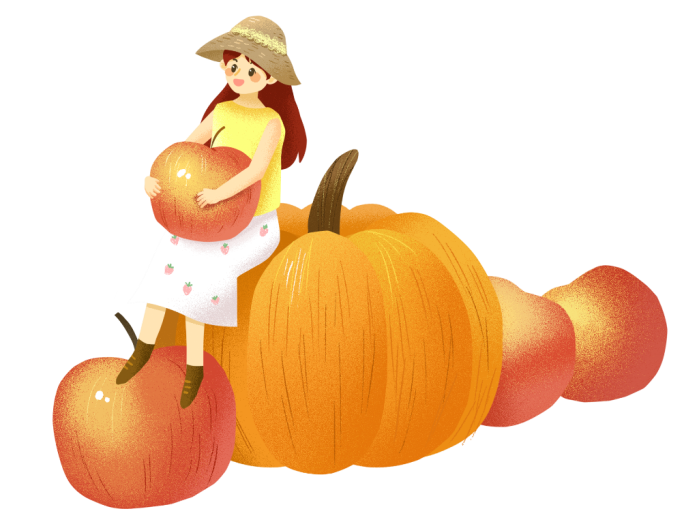 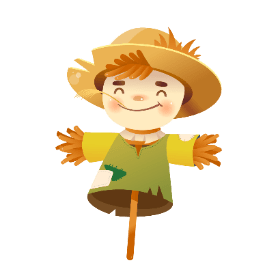 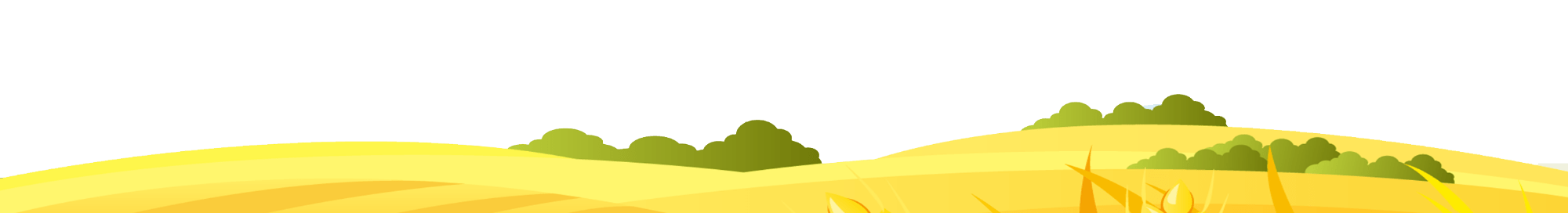 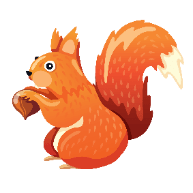 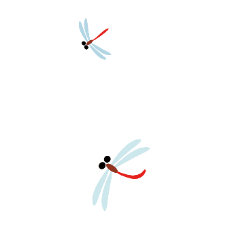 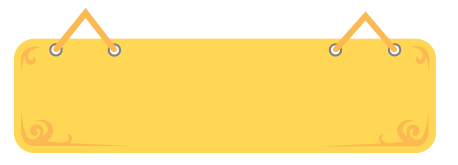 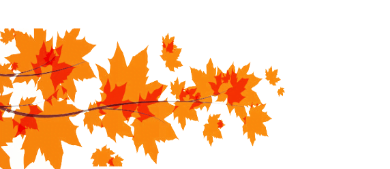 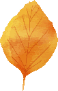 Vocabulary
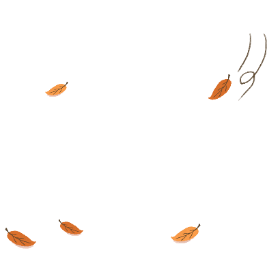 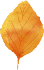 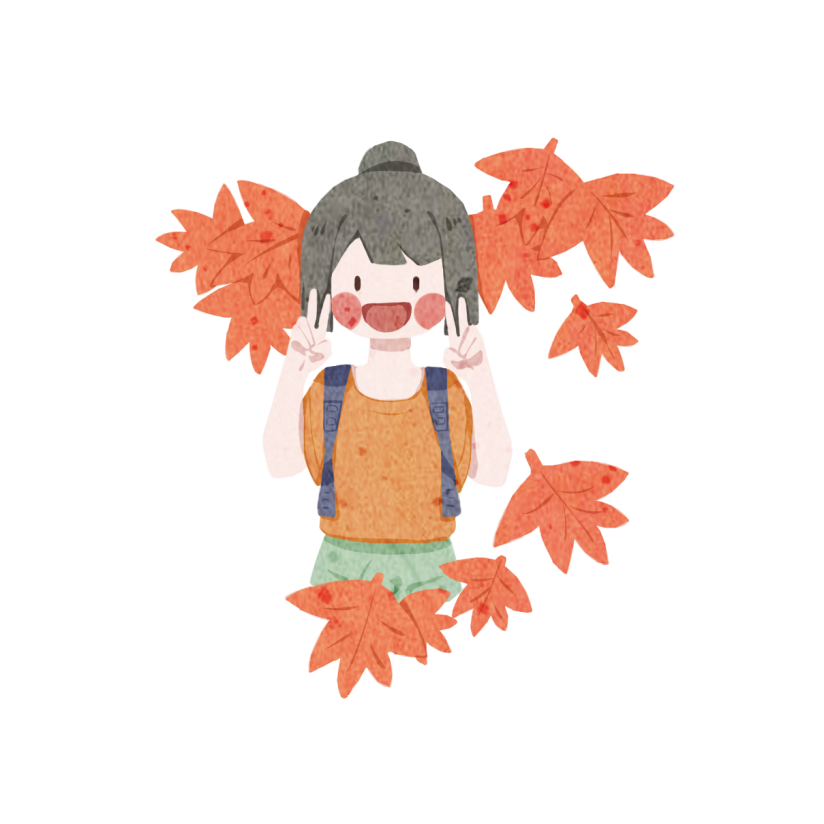 axis /ˈæksɪs/ n. 轴（旋转物体假想的中心线）
earth'saxis：地轴
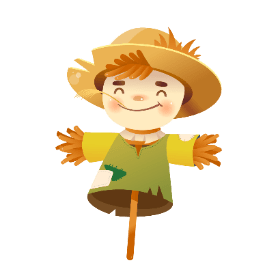 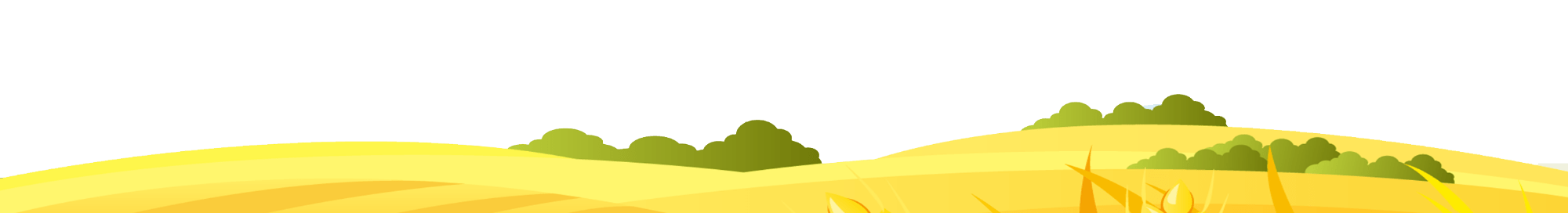 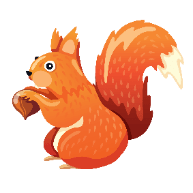 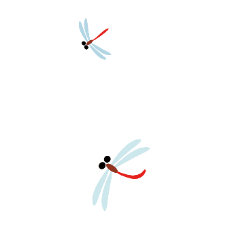 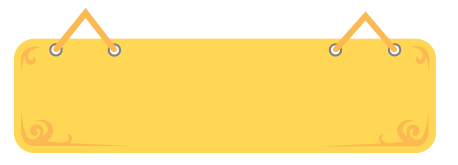 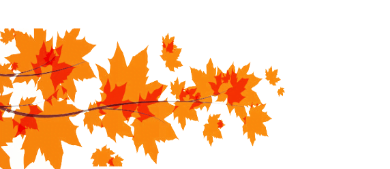 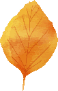 Vocabulary
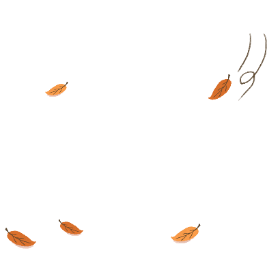 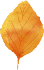 tilt /tɪlt/ 
n. 倾斜，倾侧，倾斜度；（对某人、某信仰或某行为的）倾向，偏向
v. （使）倾斜，（使）倾侧；（使）倾向于，（使）偏向于
【例句】He answered with a tilt of his head.  他歪着头回答。
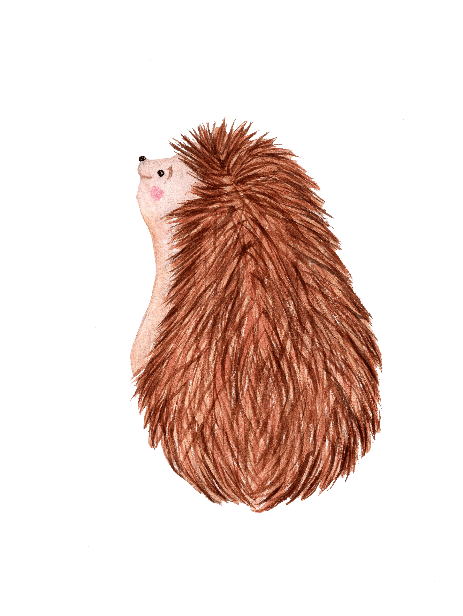 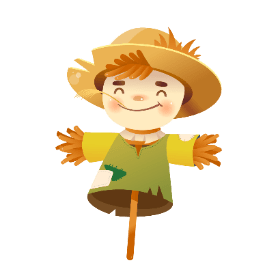 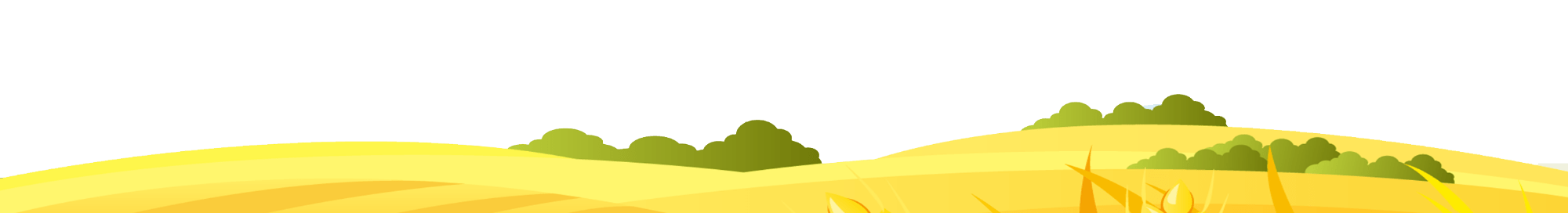 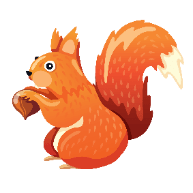 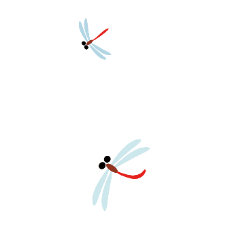 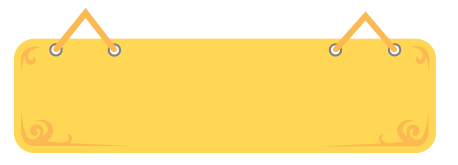 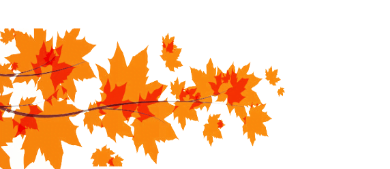 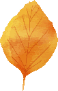 Vocabulary
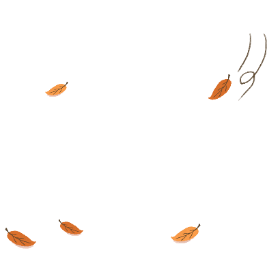 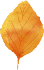 conducive/kənˈdjuːsɪv/adj. 有助的，有益的
【拓展】be conducive to 有利于
【例句】Fresh air is conducive to health.  
                新鲜空气有利于健康。
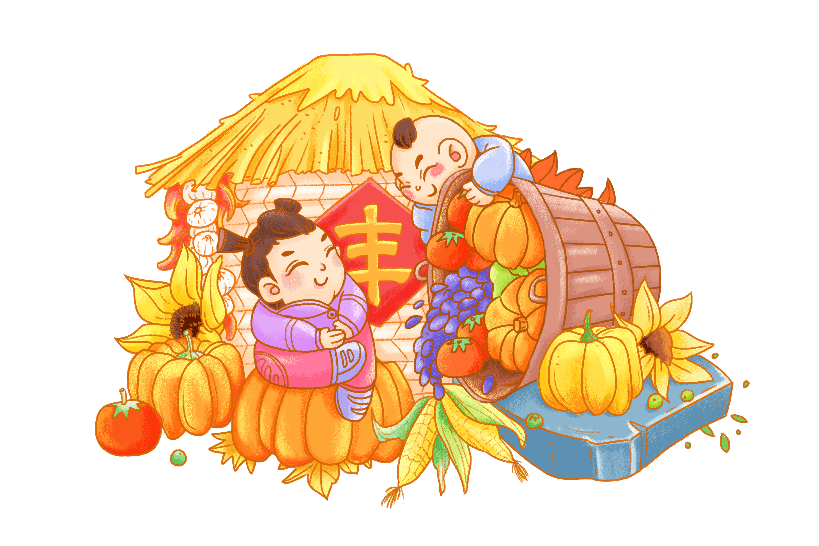 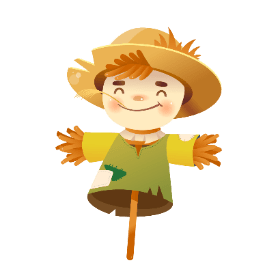 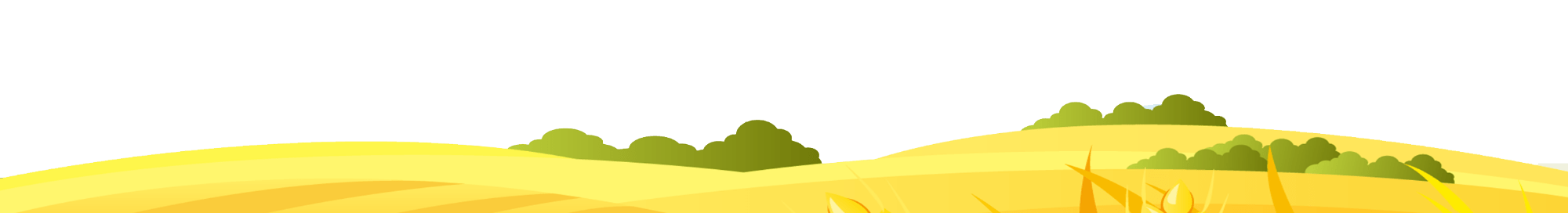 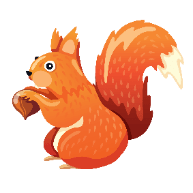 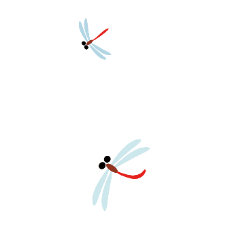 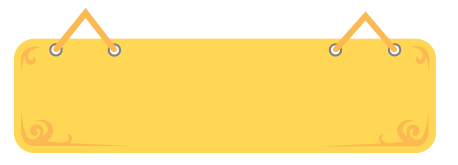 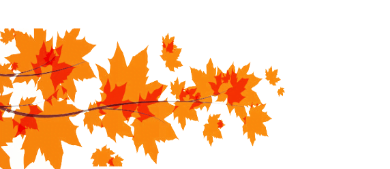 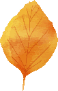 Vocabulary
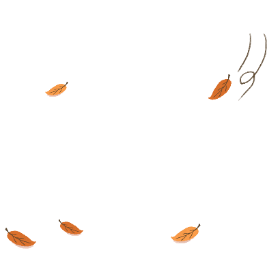 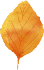 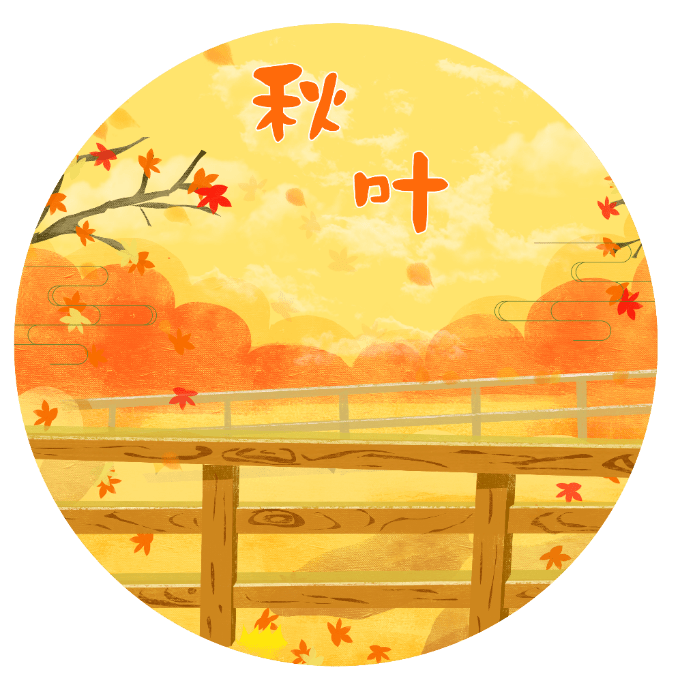 yolk/jəʊk/n. 蛋黄；[胚] 卵黄
【例句】Only the yolk contains cholesterol.  
                只有蛋黄含胆固醇。
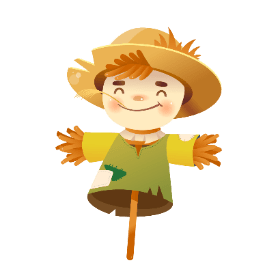 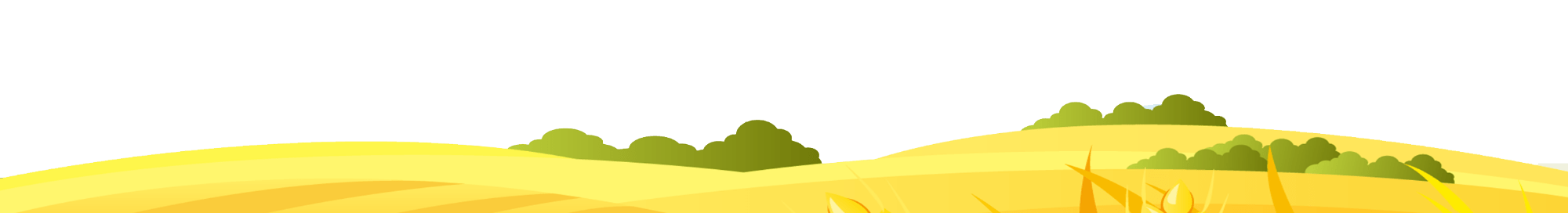 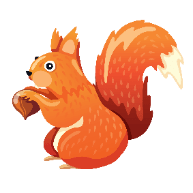 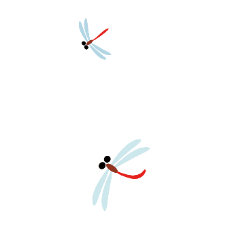 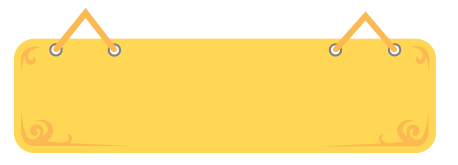 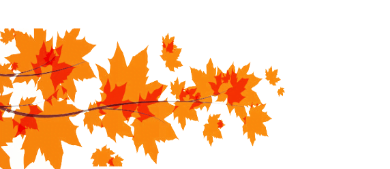 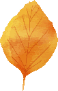 Vocabulary
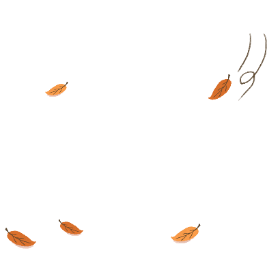 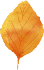 inclined    /ɪnˈklaɪnd/
adj. 有……意向，倾向于……；对……有兴趣的，有天赋的；
incline /ɪnˈklaɪn/ v. 点头；（使）倾向于；（使）倾斜
【拓展】be inclined to： 倾向于……；有意
【例句】The partly deaf man inclined forward to hear the conversation more clearly. 
                那个耳背的人向前倾斜着身子， 以便听清谈话。
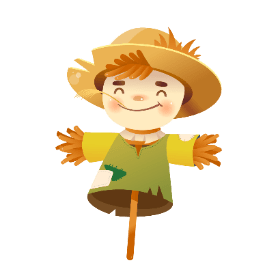 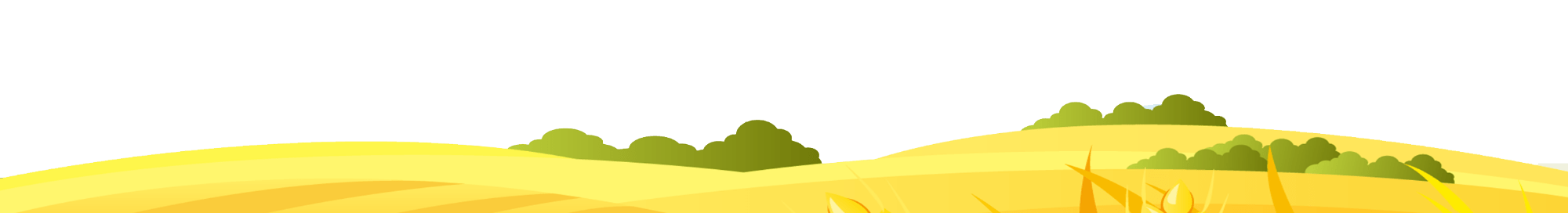 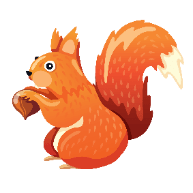 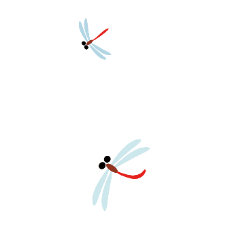 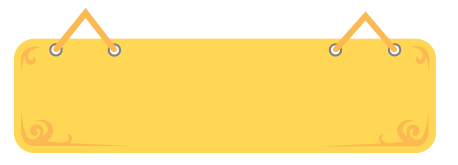 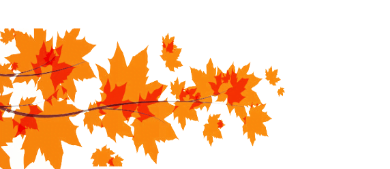 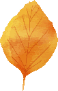 Vocabulary
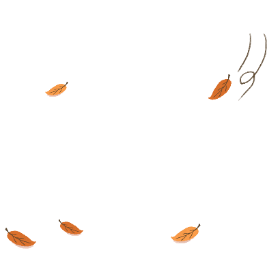 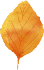 originally /əˈrɪdʒənəli/ adv.起初，原来；独创地，新颖地
【例句】The vote date was originally set for tomorrow.
                 投票日期原本定在明天。
original  /əˈrɪdʒən(ə)l/  adj. 起初的，原先的；原作的，真迹的
【例句】I will send the original to you by post.
               我将把原件邮寄给你。
originate  /əˈrɪdʒɪneɪt/   v. 起源，产生；创始，开创
【例句】Current services originate in two key measures. 
               当前的服务起源于两个关键措施。
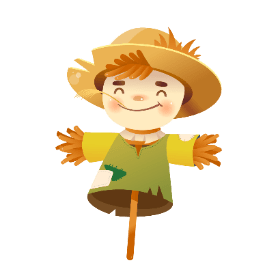 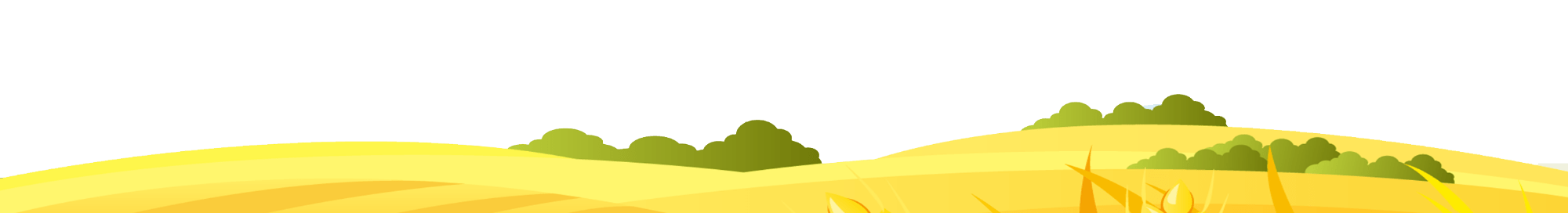 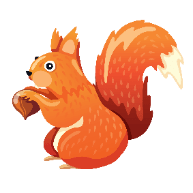 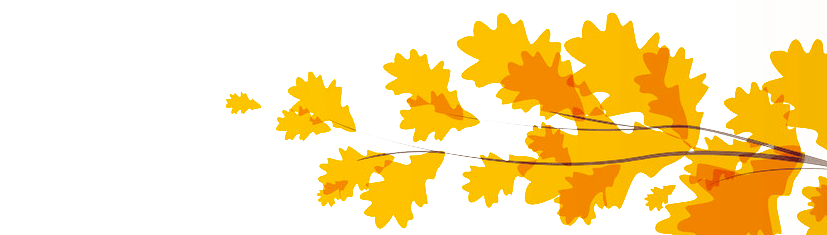 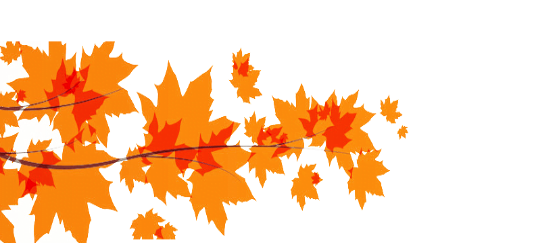 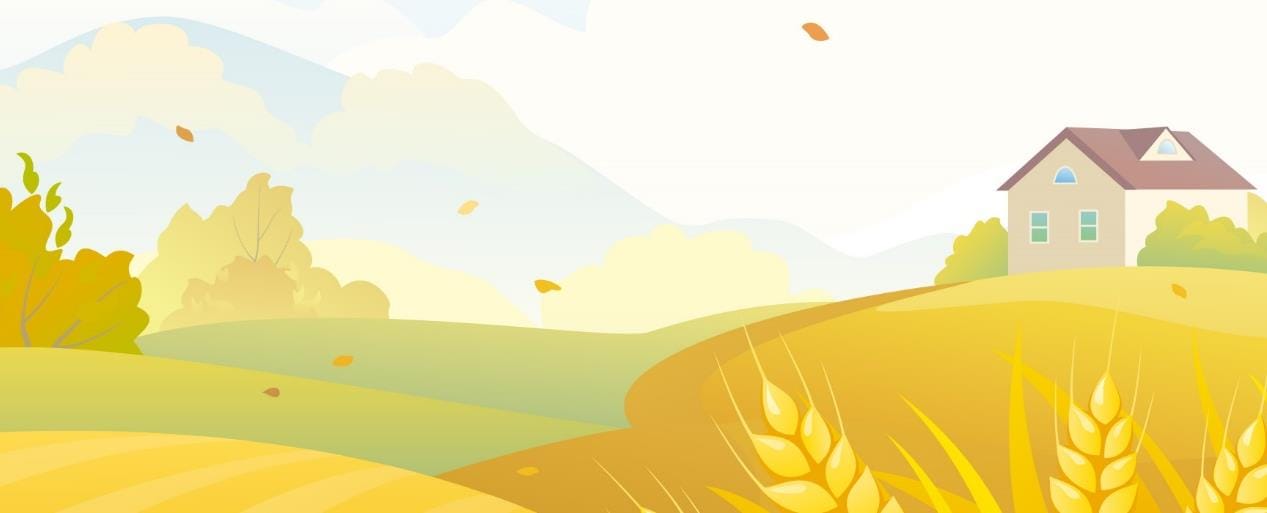 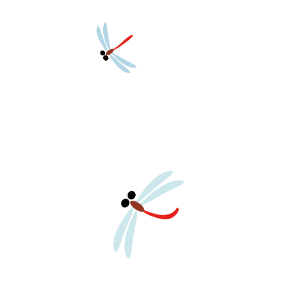 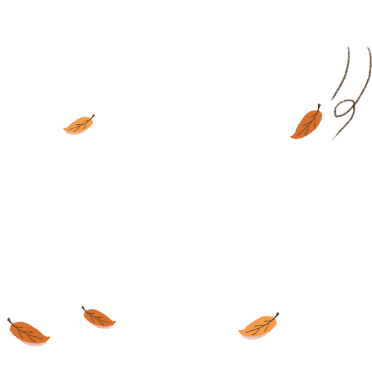 Part 2
The introduction
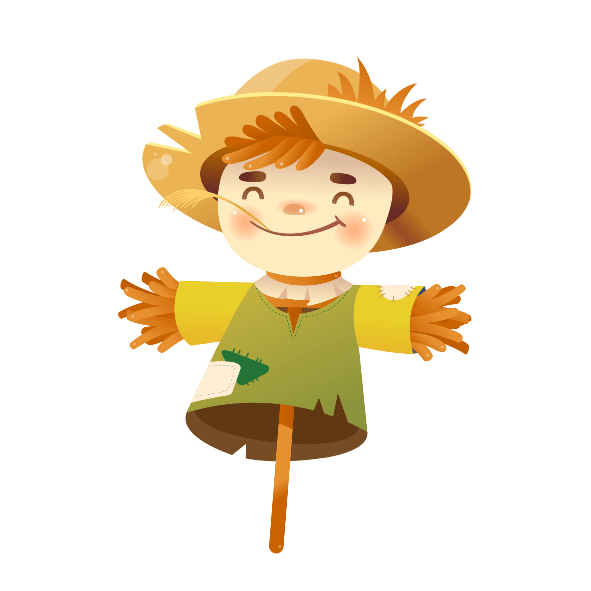 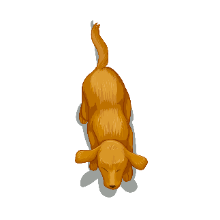 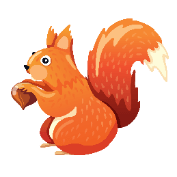 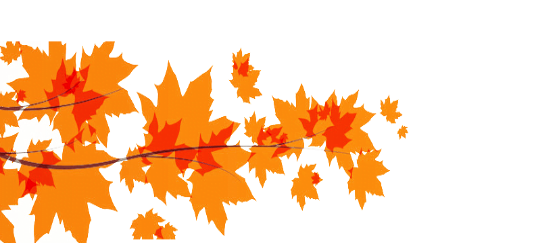 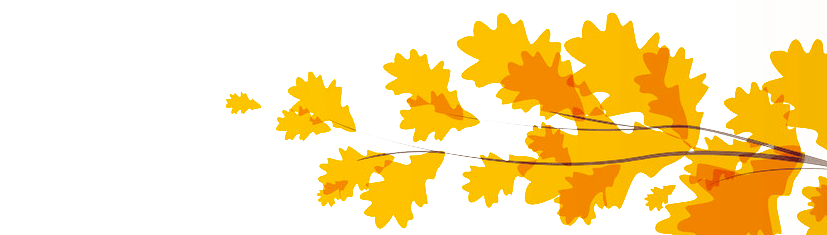 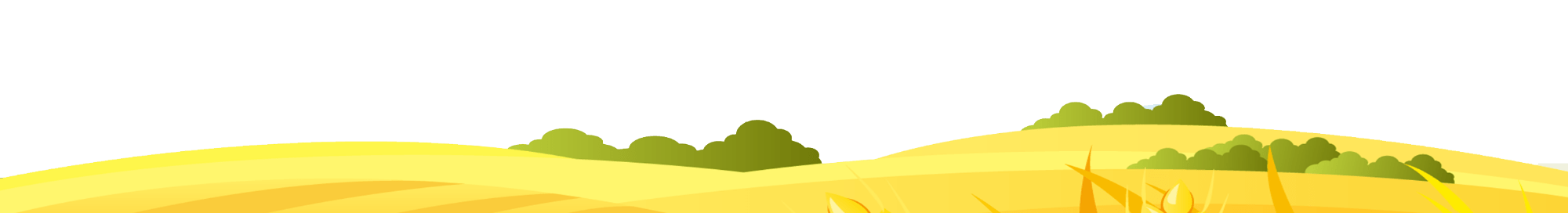 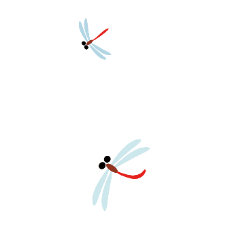 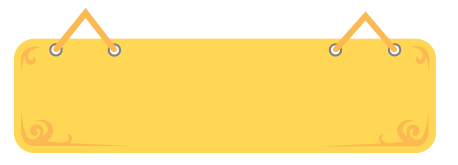 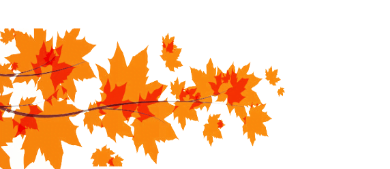 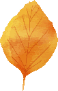 Introduction
dividing autumn into two equal parts：现在分词dividing短语做谓语动词lies的伴随状语。
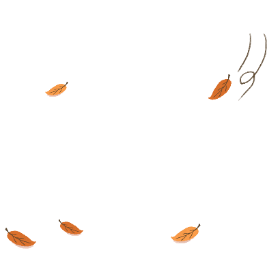 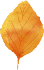 Autumn Equinox lies at the midpoint of autumn,dividing autumn into two equal parts. After that day, the location of directsunlight moves to the south, making days shorter and nights longer in thenorthern hemisphere. 
The traditional Chinese lunar calendar divides the yearinto 24 solar terms. Autumn Equinox, (Chinese: 秋分), the 16th solar term of the year, begins this year on Sept 23 and ends on Oct 7.
aking days shorter and nights longer in the northern hemisphere：现在分词making短语做结果状语。
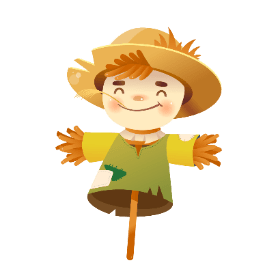 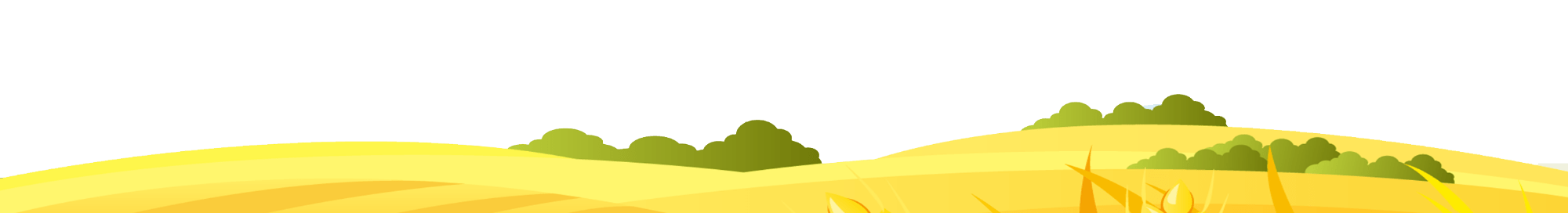 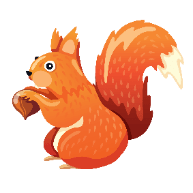 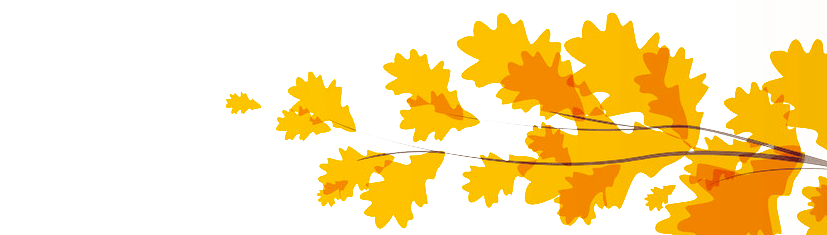 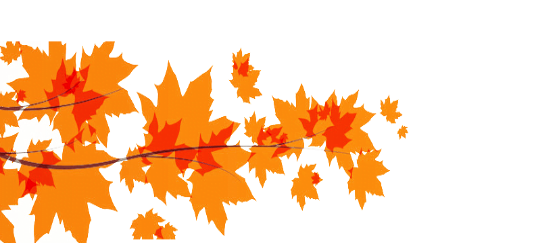 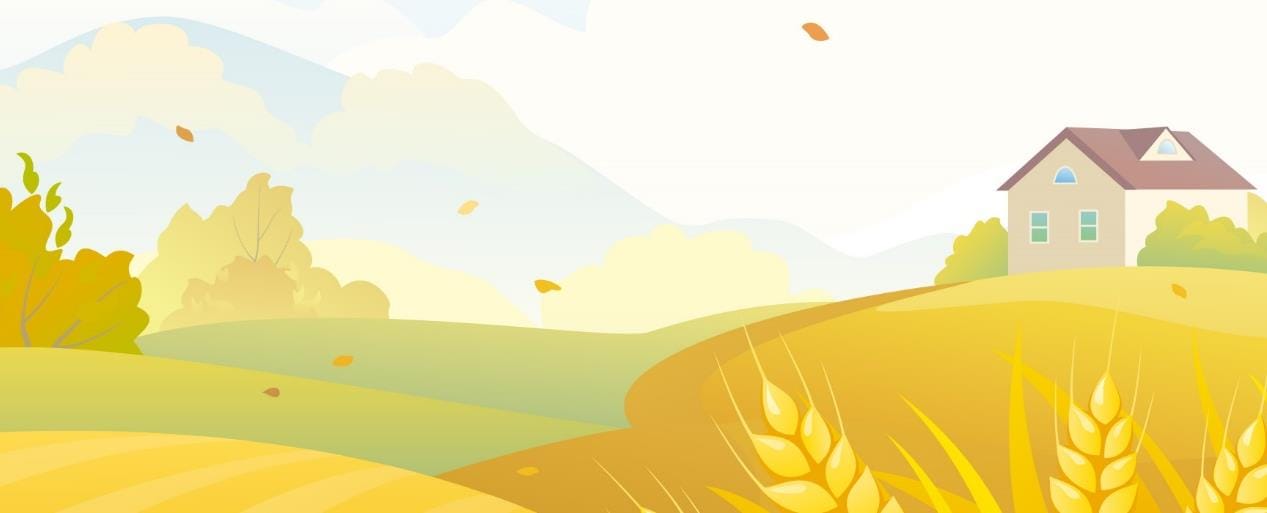 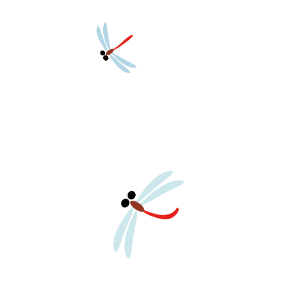 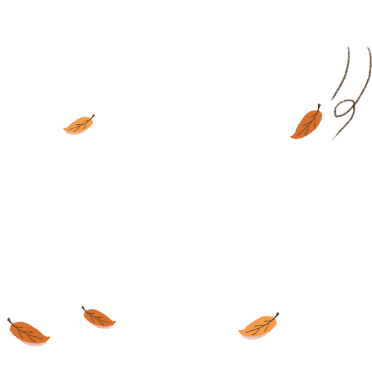 Part 3
The customs
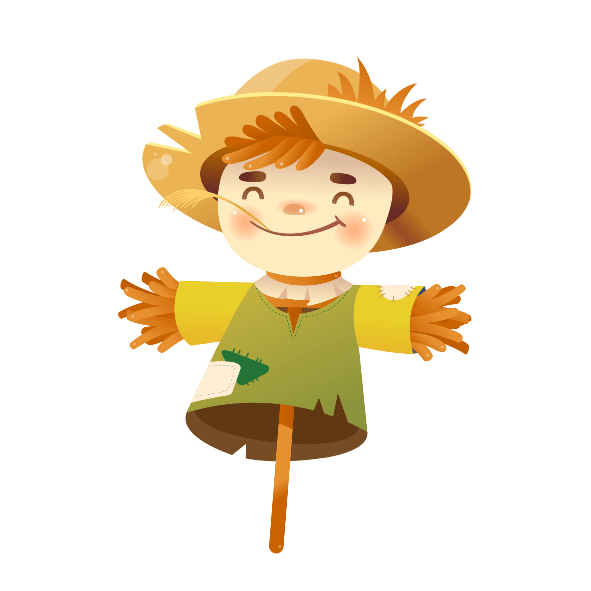 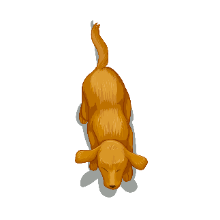 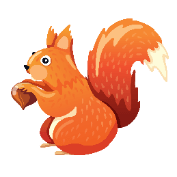 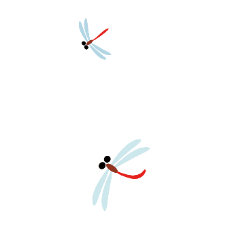 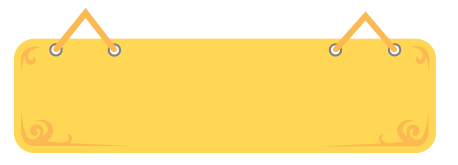 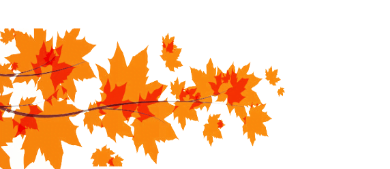 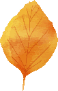 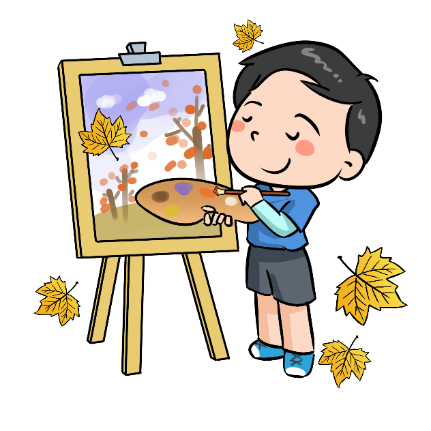 The customs
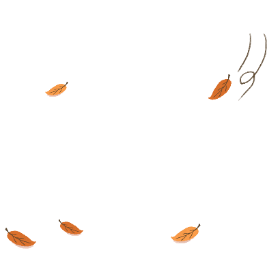 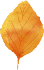 Cool autumn  凉爽的秋天
As it is said in the ancient book, The Detailed Records of the Spring and Autumn Period (770-476BC), "It is on Autumn Equinox day that the Yin and Yang are in a balance of power. Thus the day and night are of equal length, and so are the cold and hot weather."
一样长
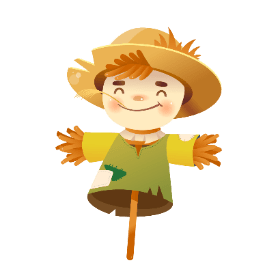 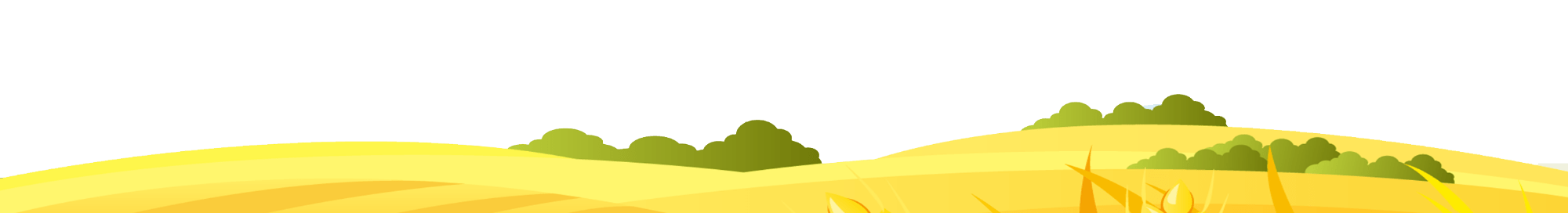 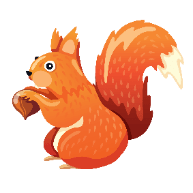 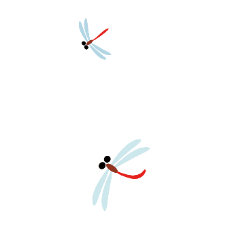 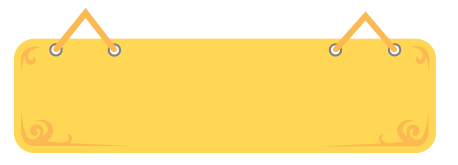 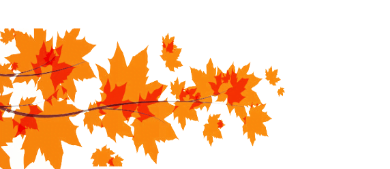 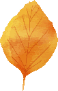 The customs
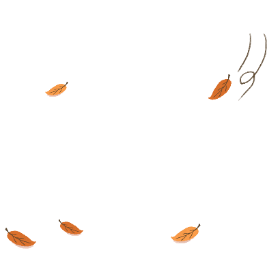 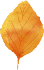 "It is on Autumn Equinox day that the Yin and Yang are in a balance of power. Thus the day and night are of equal length, and so are the cold and hot weather."
.
解析：It is on Autumn Equinox day that the Yin and Yang are in a balance of power：强调句，去掉 It is ...that，仍然是一个完整的句子（on Autumn Equinox day, the Yin and Yang are in a balance of power.）
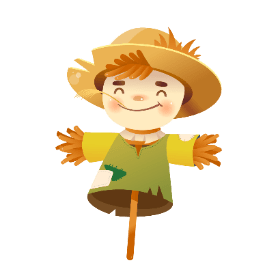 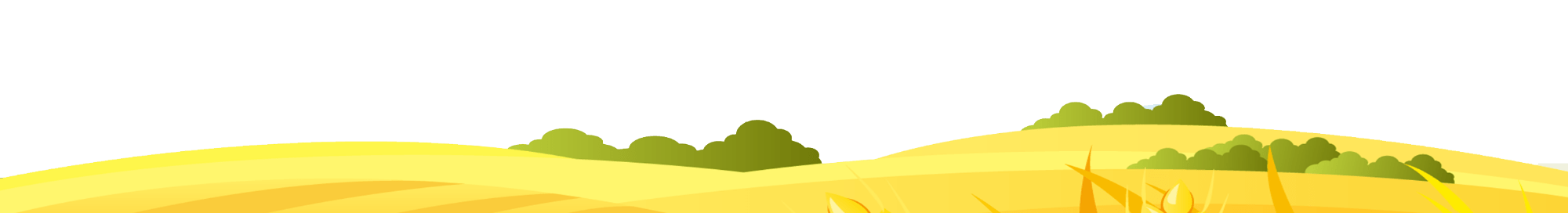 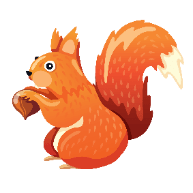 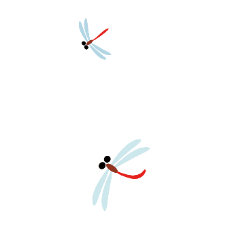 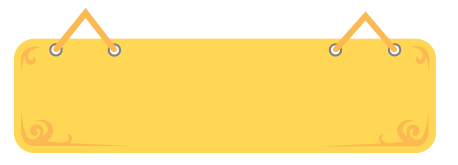 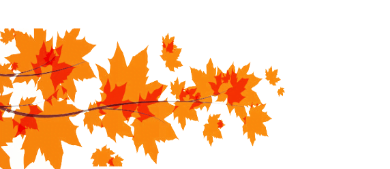 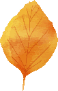 The customs
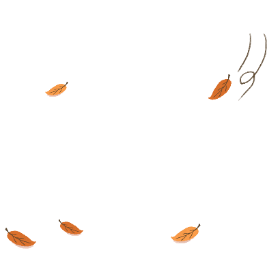 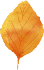 Cool autumn  凉爽的秋天
By Autumn Equinox, most of the areas in China have entered the cool autumn. When the cold air heading south meets the declining warm and wet air,precipitationis the result. The temperature also drops frequently.
南下的冷空气
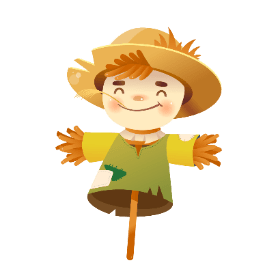 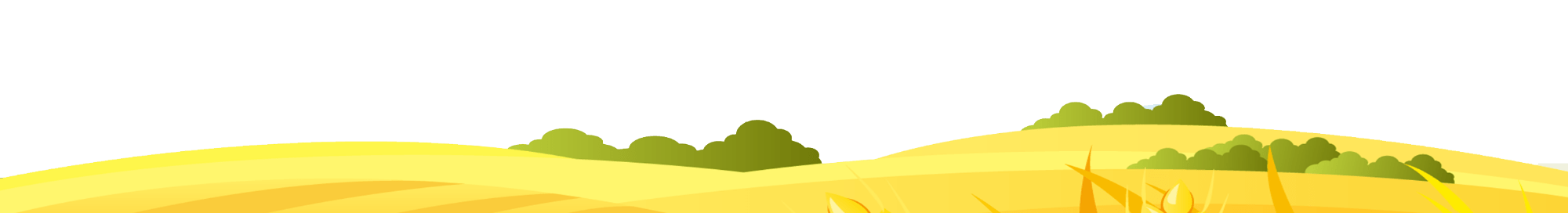 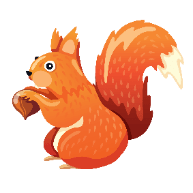 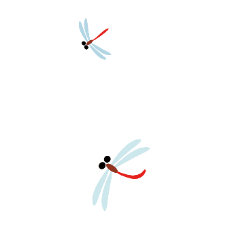 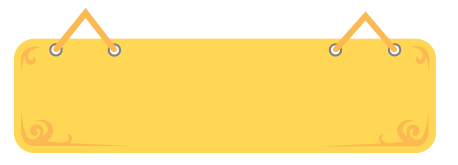 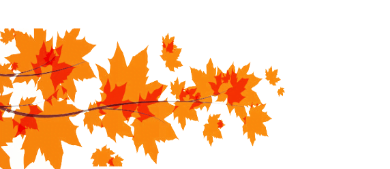 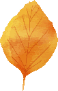 The customs
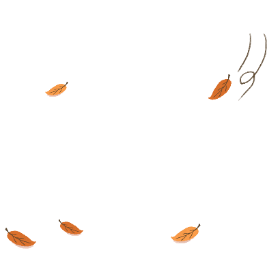 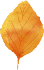 吃螃蟹的季节
Season for eating crab
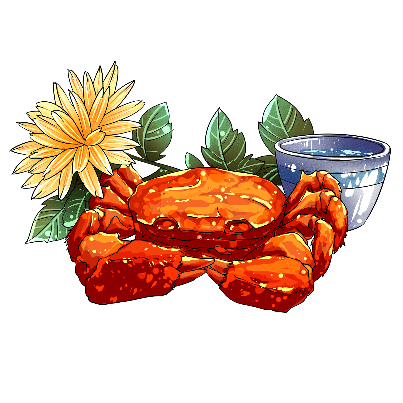 In this season, crab is delicious. 
It helps nourish the marrow and clear heat inside the body.
螃蟹
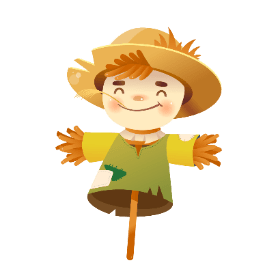 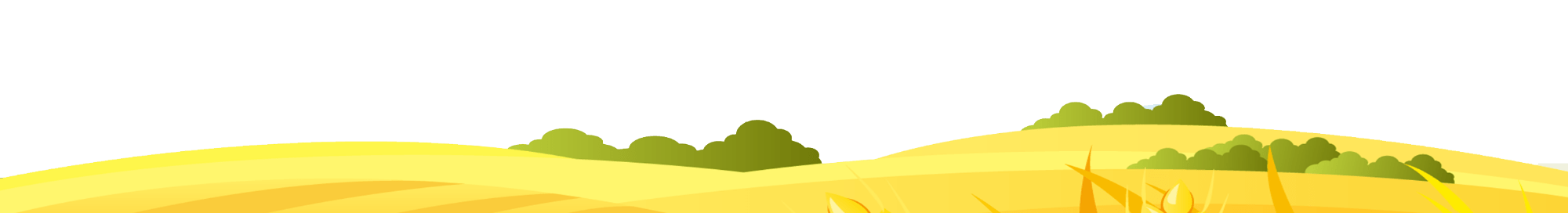 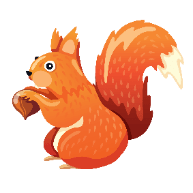 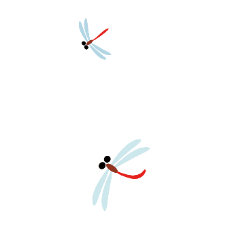 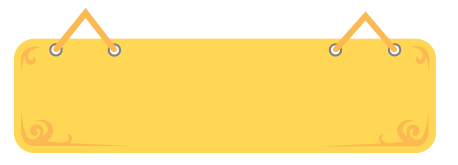 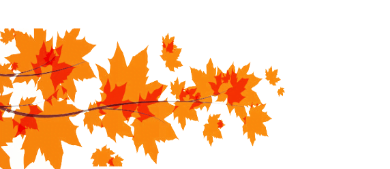 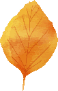 The customs
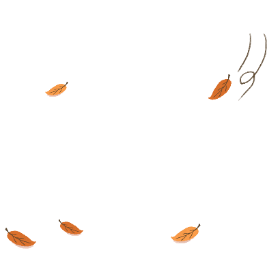 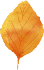 Eating Qiucai  吃秋菜
被称为
In South China, there is a custom popularly known as "having Qiucai (an autumn vegetable) on the Autumn.Equinox day". Qiucai is a kind of wild amaranth. Every Autumn Equinox day, all the villagers go to pick Qiucai in the wild. Qiucai is verdant in the field, thin, and about 20 cm in length.
一种
摘
翠绿的
在长度上
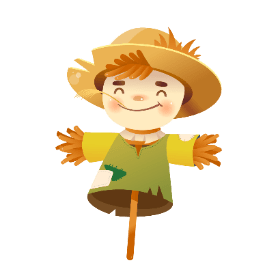 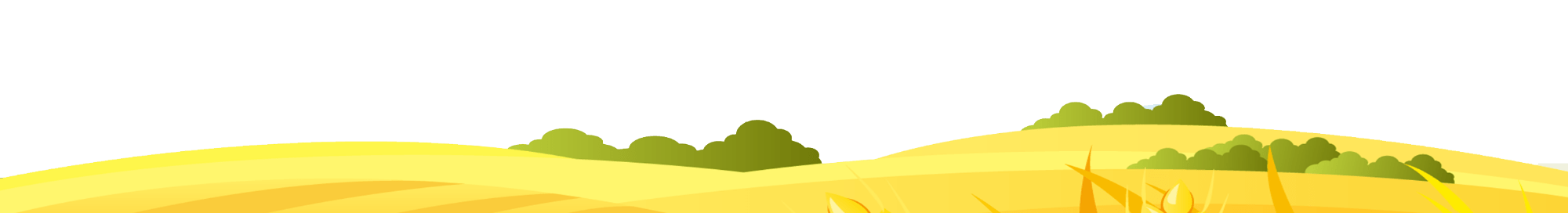 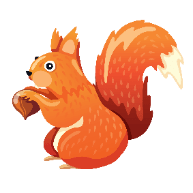 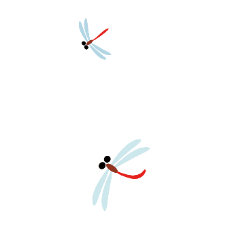 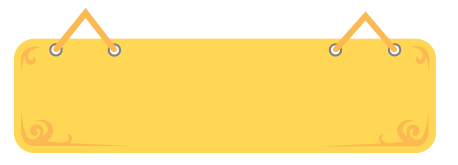 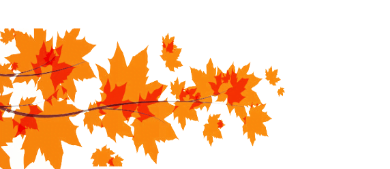 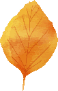 The customs
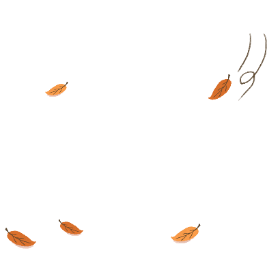 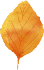 Eating Qiucai  吃秋菜
Qiucai is taken back and made into soup with fish, called "Qiutang" (autumn soup). There is a verse about the soup: "Drink the soup to clear the liver and intestines, thus the whole family will be safe and healthy".
拿回来
全家
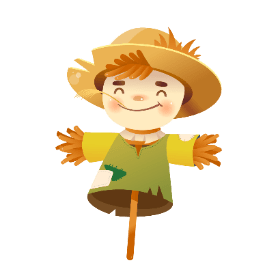 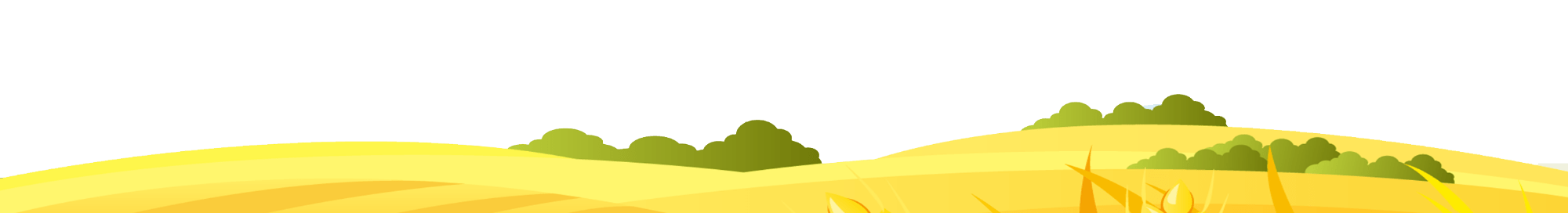 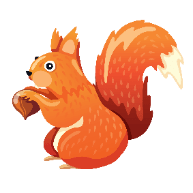 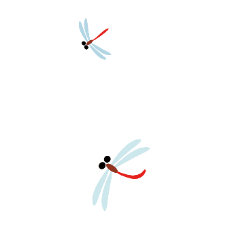 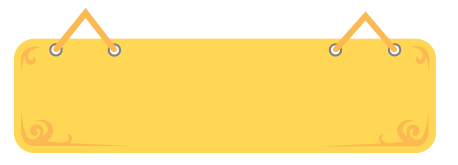 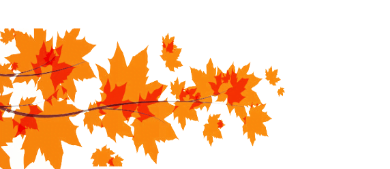 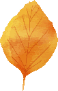 The customs
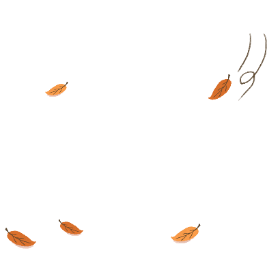 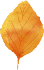 Standing eggs on end
试着去...
On Autumn Equinox day, thousands of people around the world try to make eggs stand on end. This Chinese custom has become the world's game. According to experts, on the Spring Equinox and Autumn Equinox, the day and night are of equal time both in the southern and northern hemispheres.
数以千计的
相同的时间
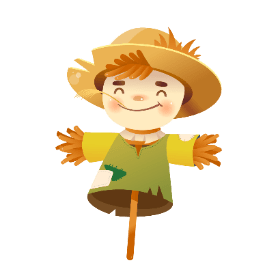 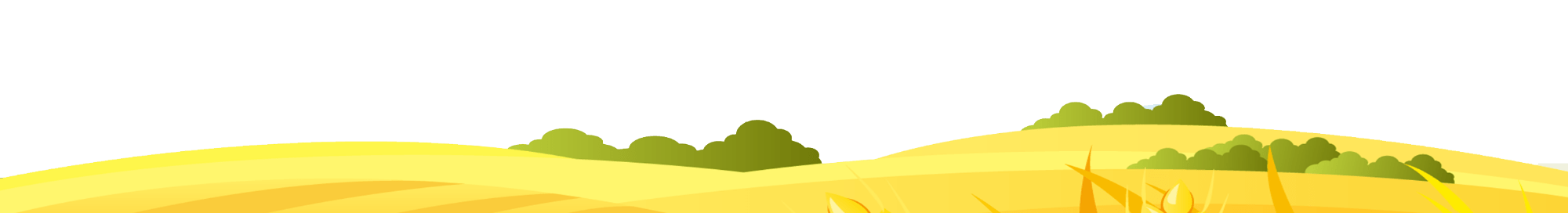 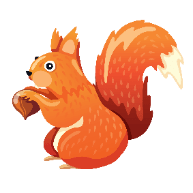 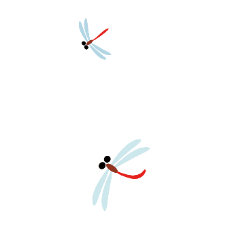 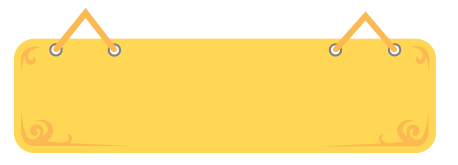 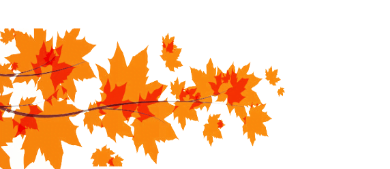 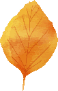 The customs
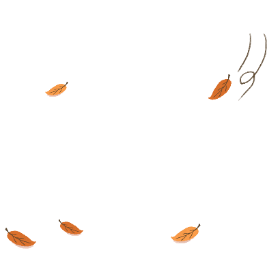 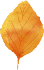 Standing eggs on end
The earth's axis, on its 66.5 degree tilt, is in a relative balance of power with the earth's or bit around the sun. Thus it is a very conducive time for standing eggs on end..
地轴
相对的力量平衡
有利的
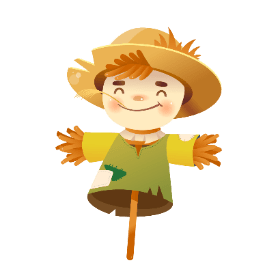 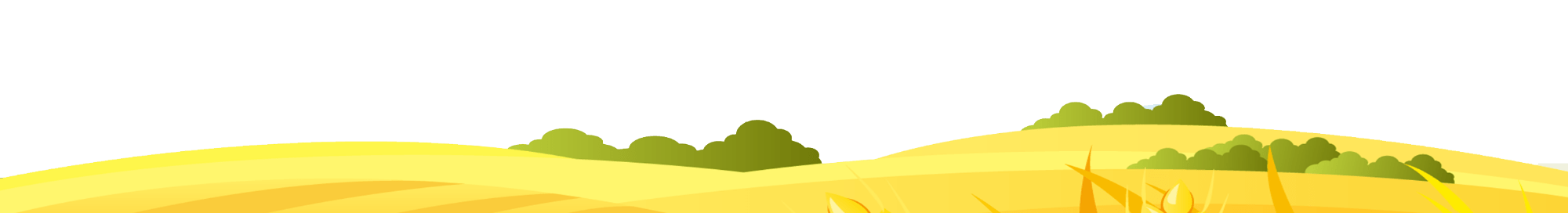 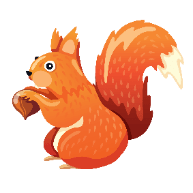 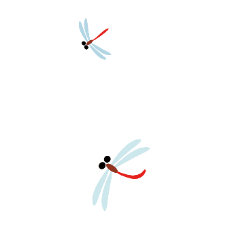 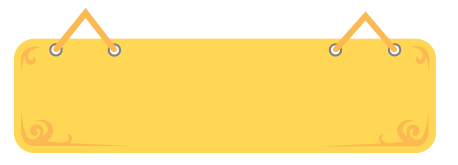 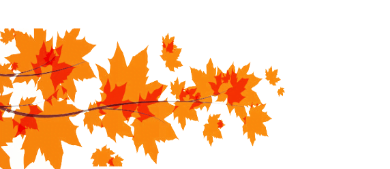 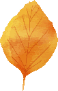 The customs
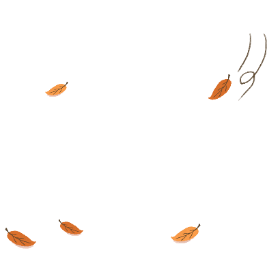 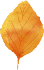 Standing eggs on end
和...无关
But some also say that standing the egg has nothing to do with the time. The most important thing is to shift the egg's center of gravity to the lowest part of the egg. In this way, the trick is holding the egg until the yolk sinks as much as possible. For this, you're better off choosing an egg that's about 4 or 5 days old, whose yolk is inclined to sink down.
最重要的事
最低的
和...一样多
倾向于……；有意
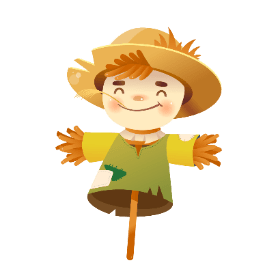 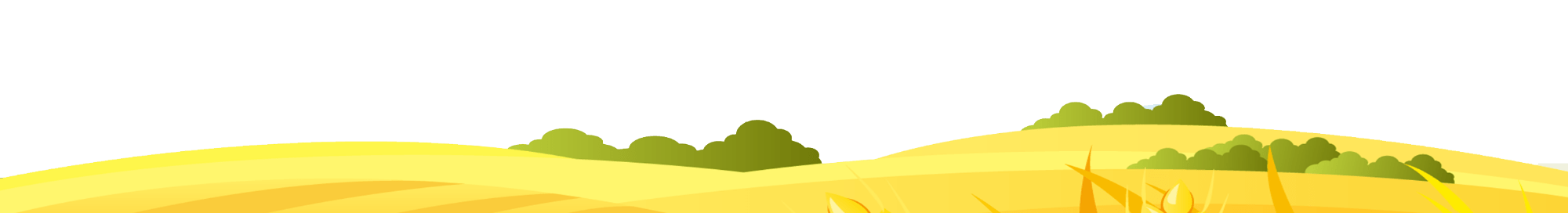 下沉
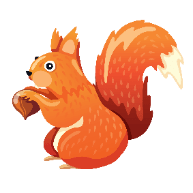 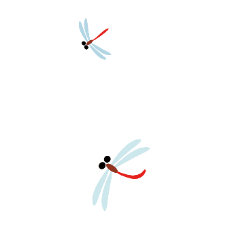 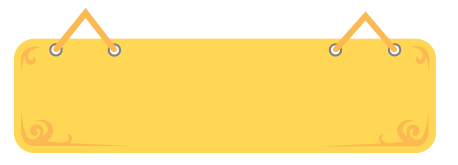 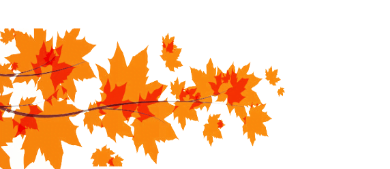 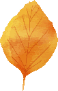 The customs
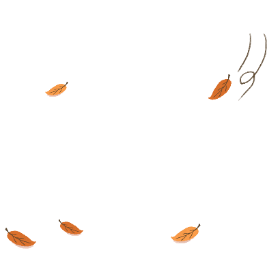 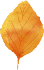 Sacrificing to the moon
祭月
Originally, the festival of sacrificing to the moon was set on Autumnal Equinox day According to historical records, as early as the Zhou Dynasty (c. 11th century-256BC), the ancient kings by custom sacrificed to the sun on the Spring Equinox, and to the moon on the Autumn Equinox.
早在...
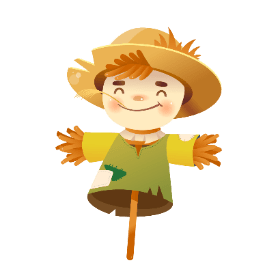 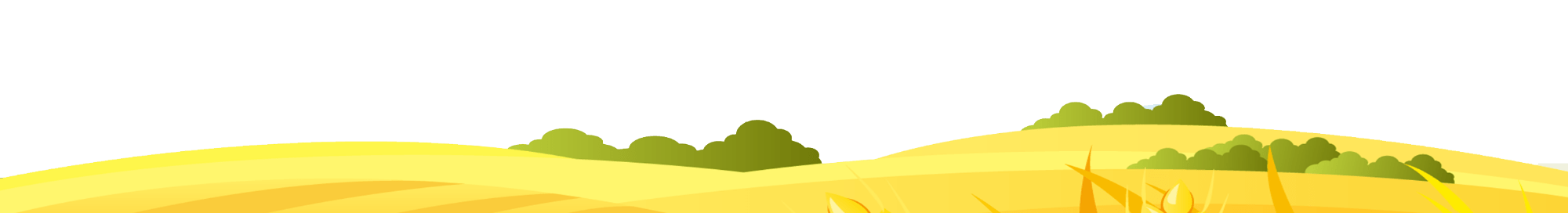 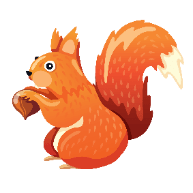 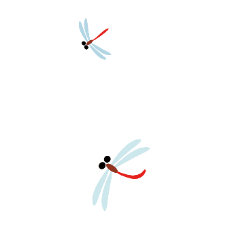 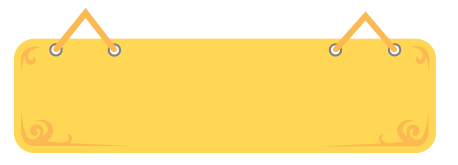 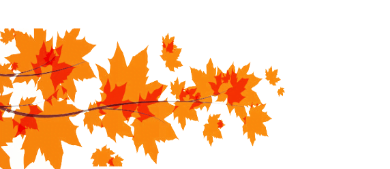 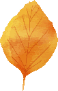 The customs
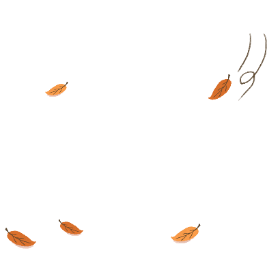 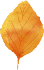 Sacrificing to the moon
But the moon won't be full during Autumn Equinox. If there was no moon to make sacrifices to, it would spoil the fun. Thus, the day was changed to the Mid-Autumn Day.
做出牺牲
破坏乐趣
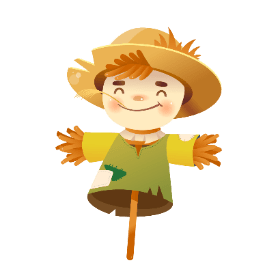 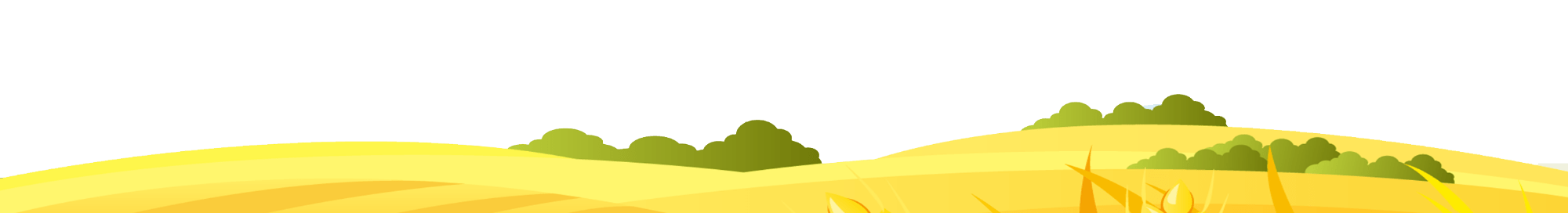 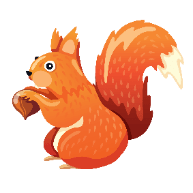 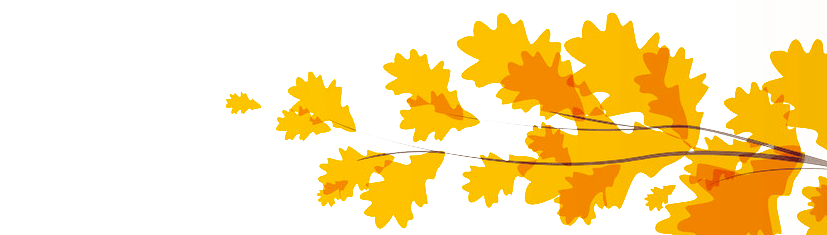 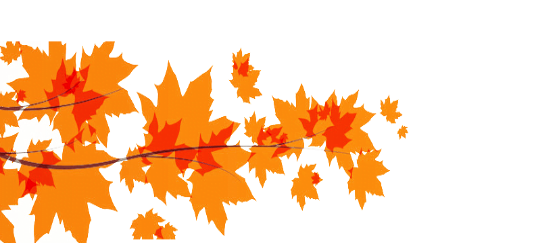 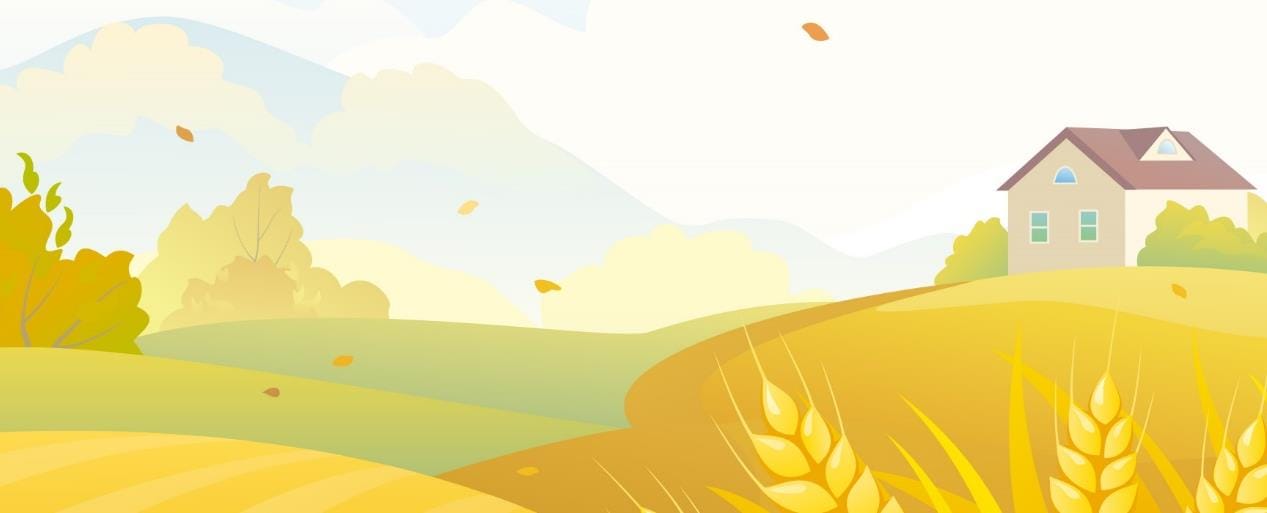 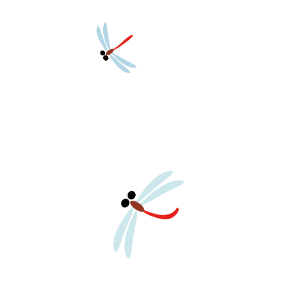 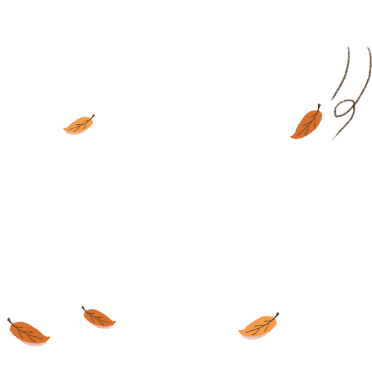 Part 4
Practice
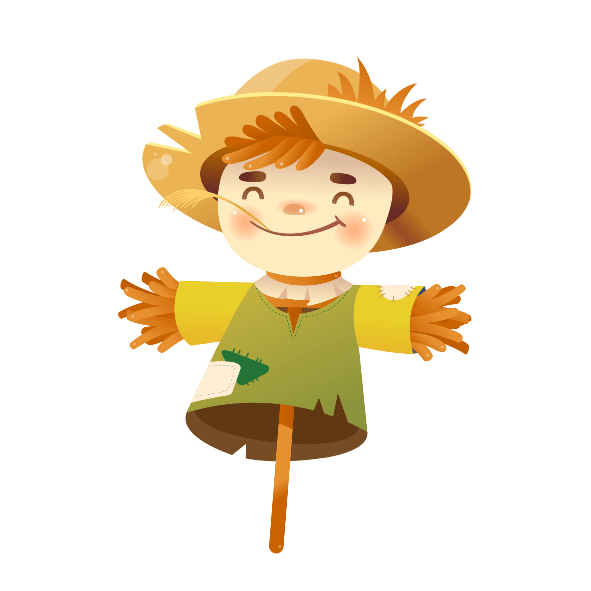 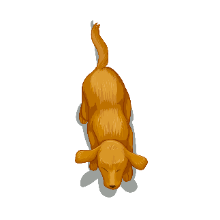 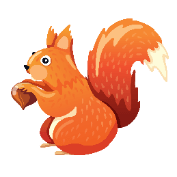 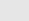 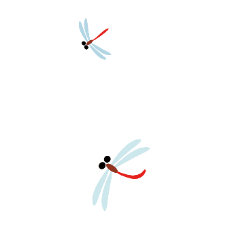 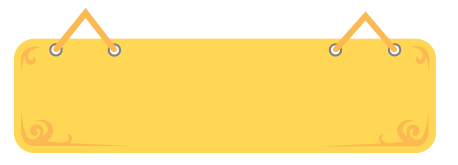 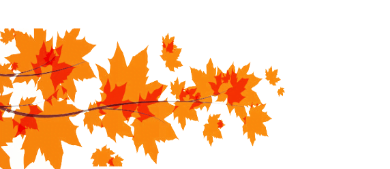 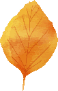 Practice
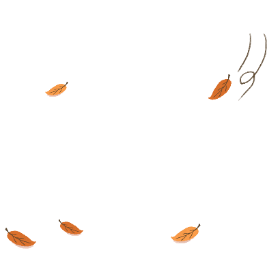 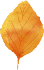 阅读理解。1. Autumn Equinox is the 16solar term which             .A. divides a year into two equal partsB. makes the day shorterC. makes the night longerD. makes Yin and Yang are of equal power
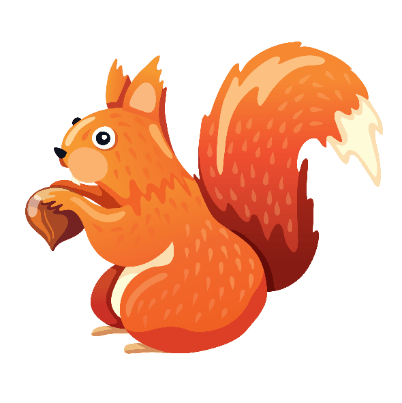 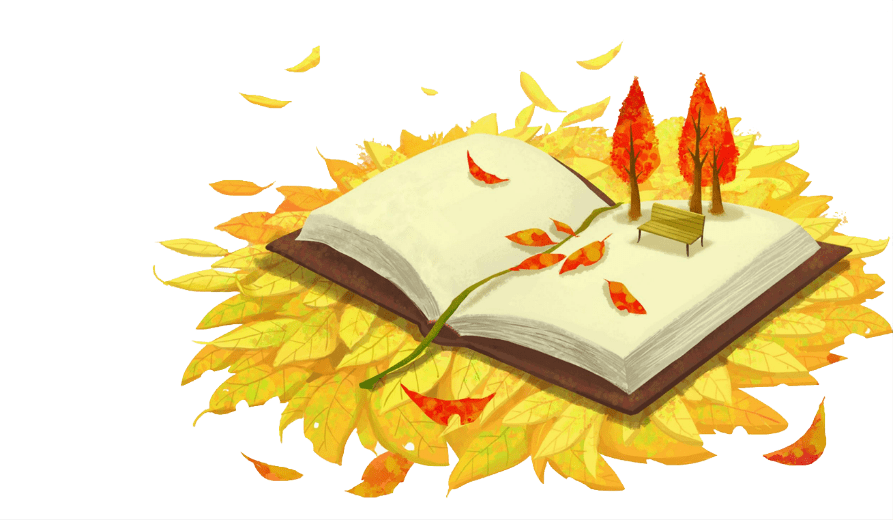 D
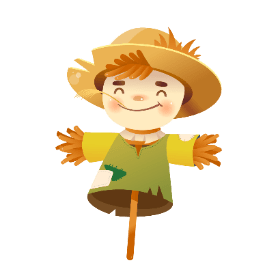 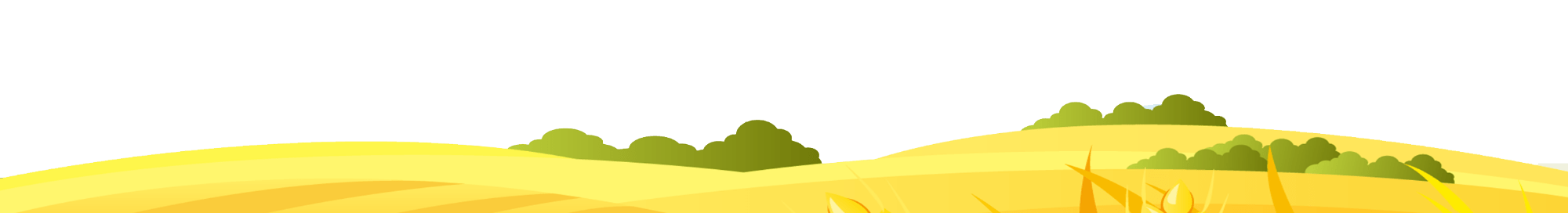 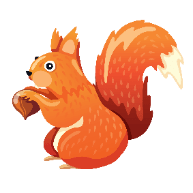 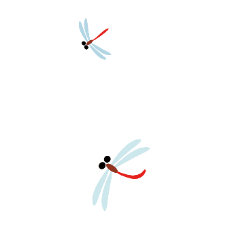 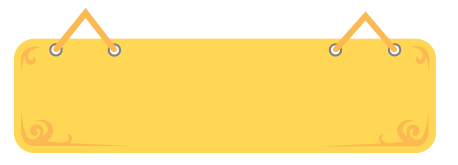 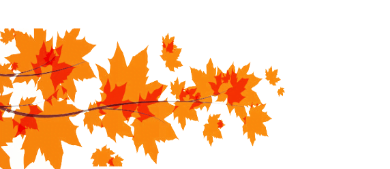 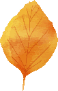 Practice
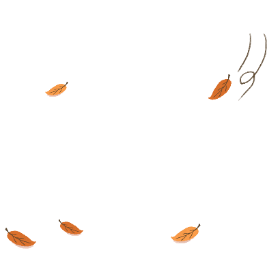 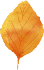 阅读理解。2.Qiucai is a kind of vegetable which _____________.         A. is grown by farmers in the fieldB. is only available on the Autumn Equinox DayC. must be made into soup with fishD. can clear the liver and intestines
C
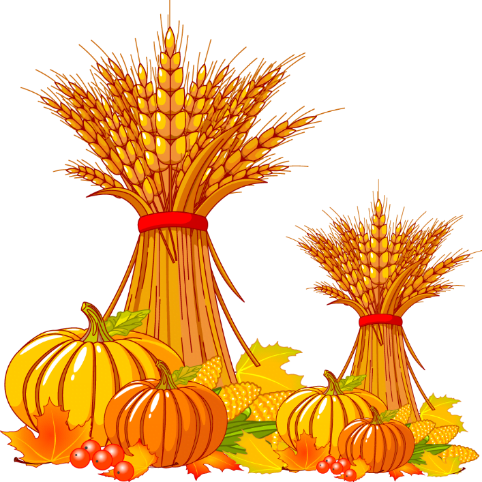 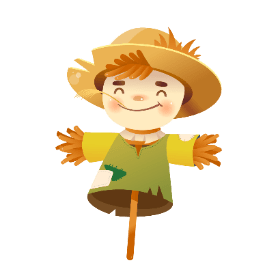 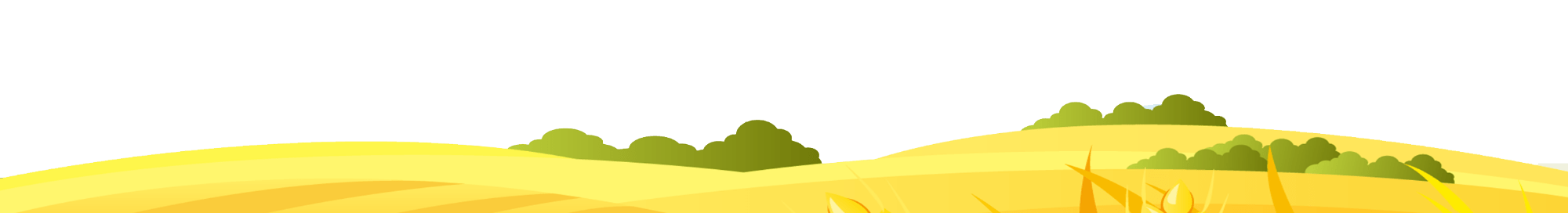 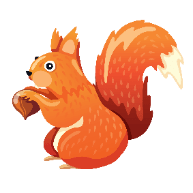 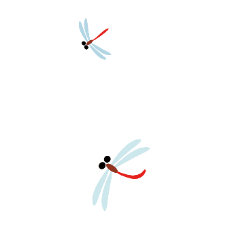 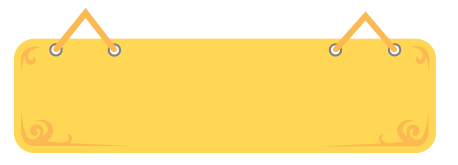 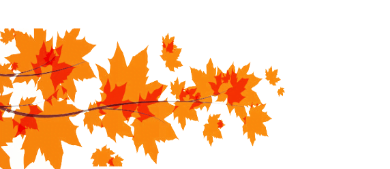 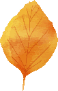 Practice
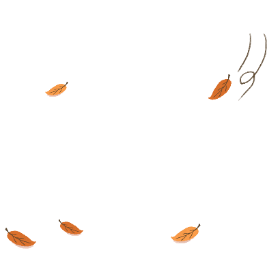 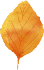 阅读理解。3.What’s the meaning of the underlined word “ mugginess”?A. 凉爽       B. 闷热     C. 寒冷     D. 炎热4.We can learn from the article that             .A. solar terms are divided according to the position of the sun.B.every solar term lasts for about a month every yearC.solar terms are divided according to the agricultural activitiesD.solar terms are divided according to the old tradition
B
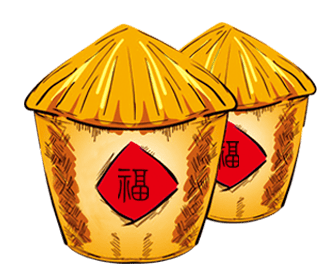 A
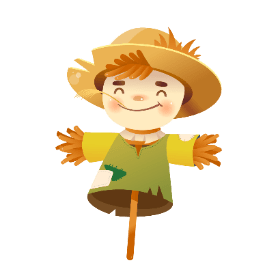 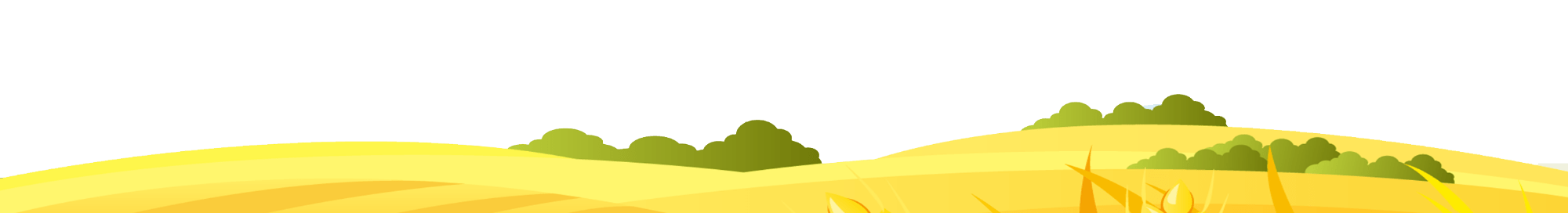 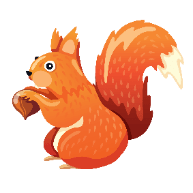 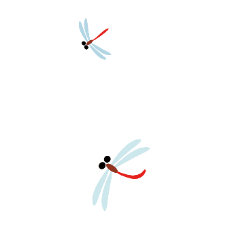 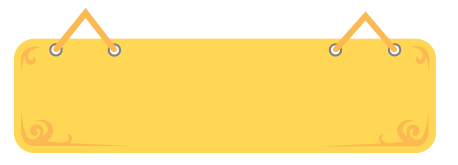 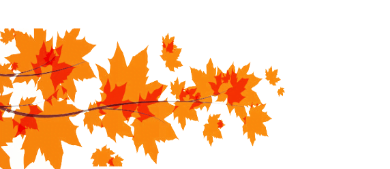 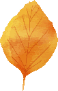 Practice
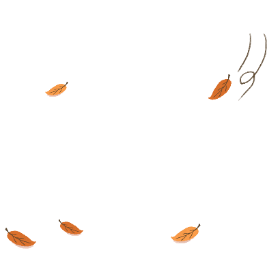 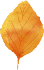 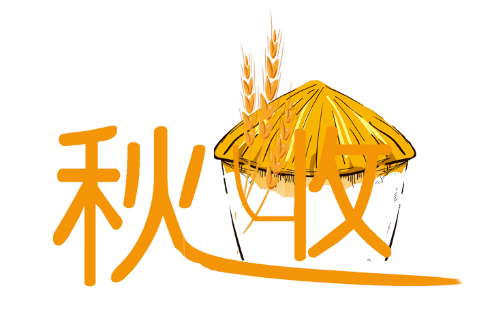 在右栏中找出左栏单词的解释。
1. midpoint      2.tilt
3.conducive       4.maturation        5.phase
A. possible or likely for sth to happen 
B. make sth into a position with one side higher than the other 
C. the process of becoming mature 
D. A point at or near the center
E. a stage in a process of change or development
答案：DBACE
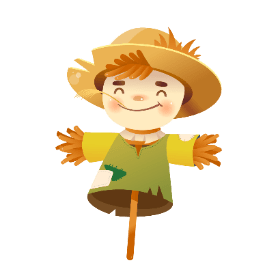 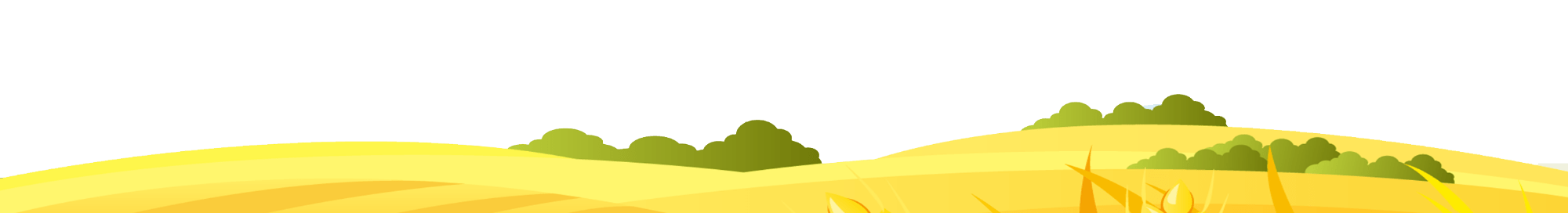 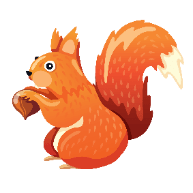 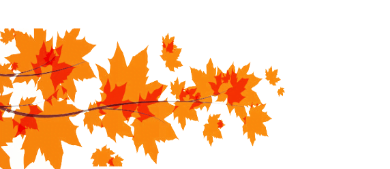 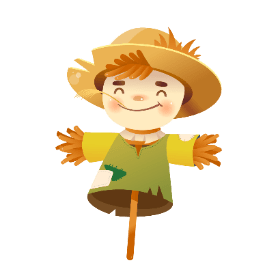 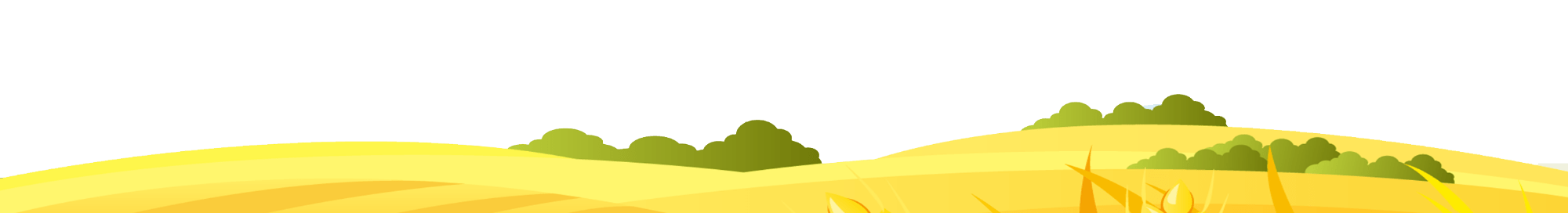 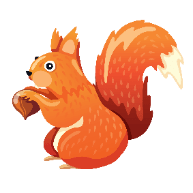 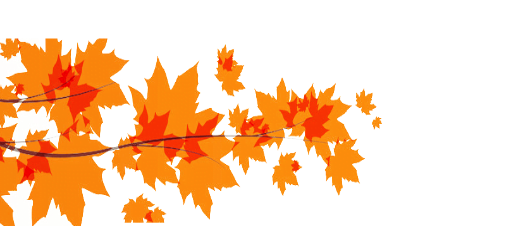 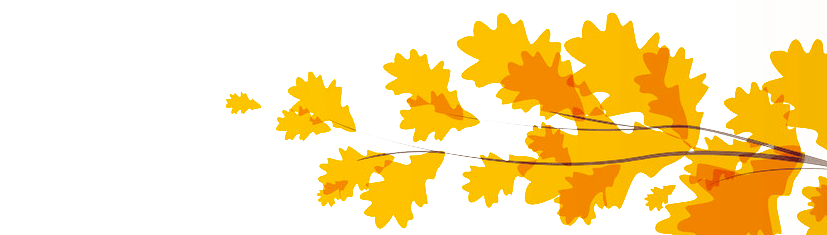 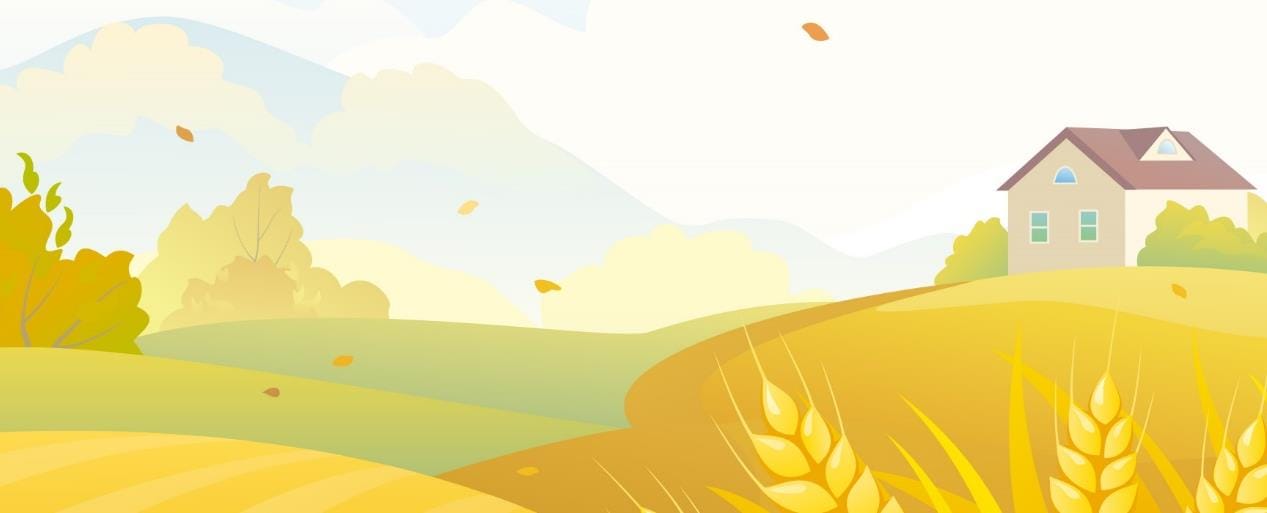 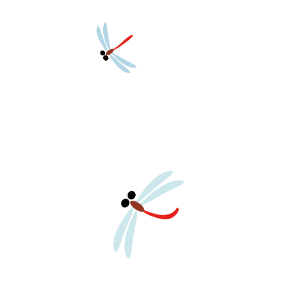 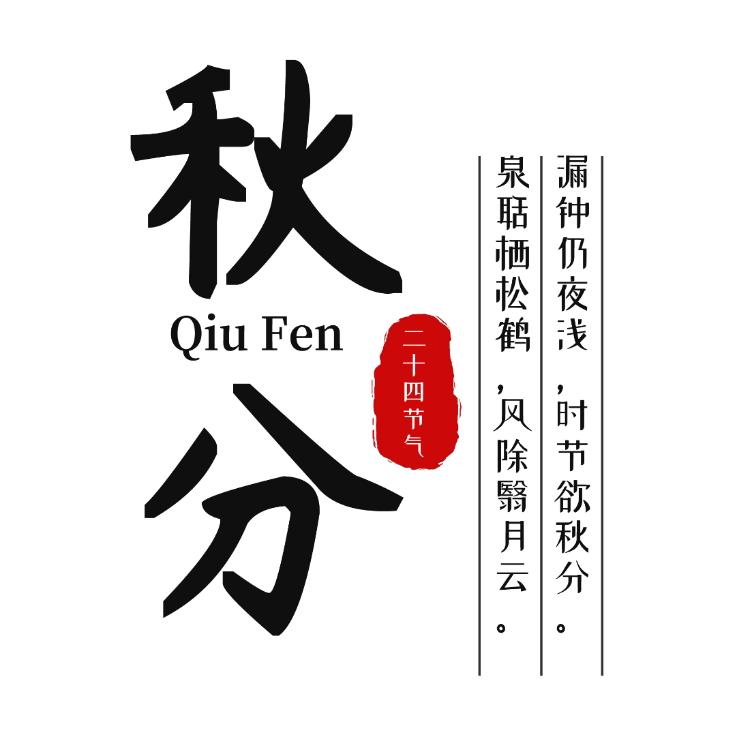 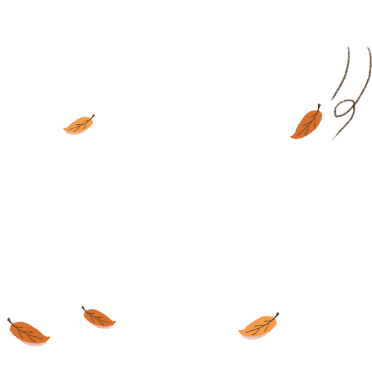 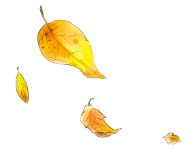 24 Solar Terms
                          - Autumn Equinox
                                   （秋分）
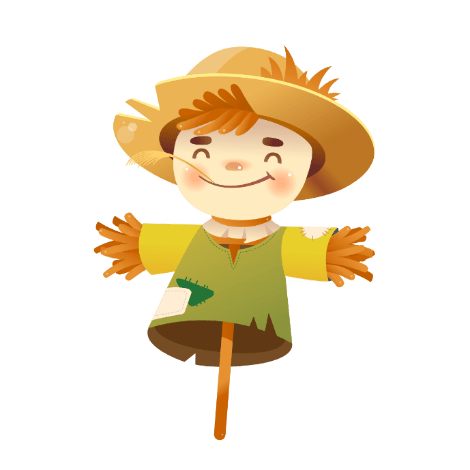 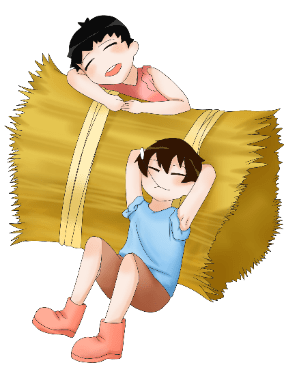 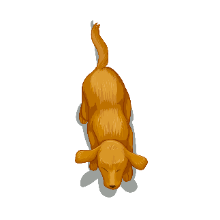 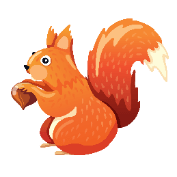